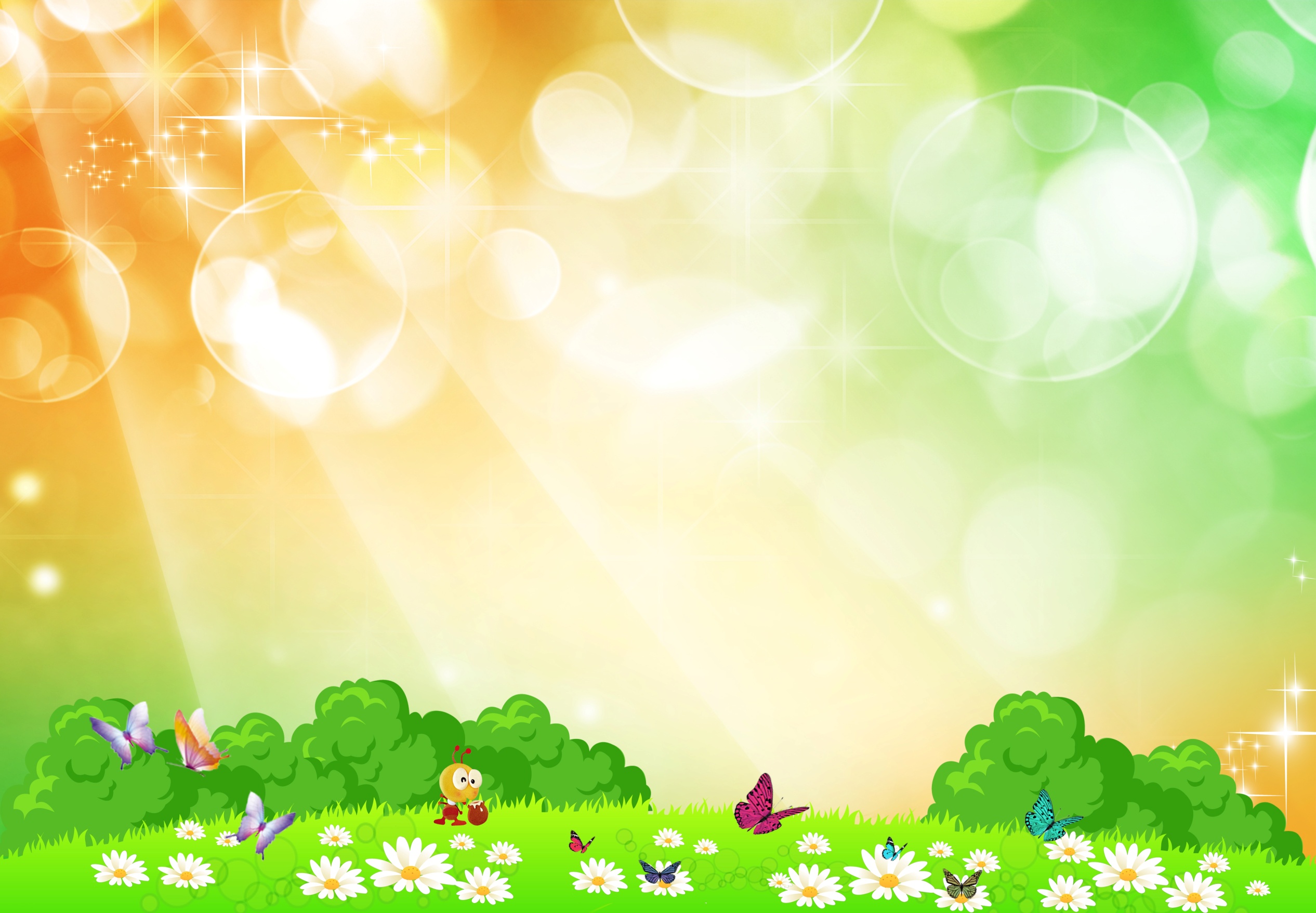 Электронный сборник игр и упражнений  для детей дошкольного возраста
(хороводные игры и упражнения)
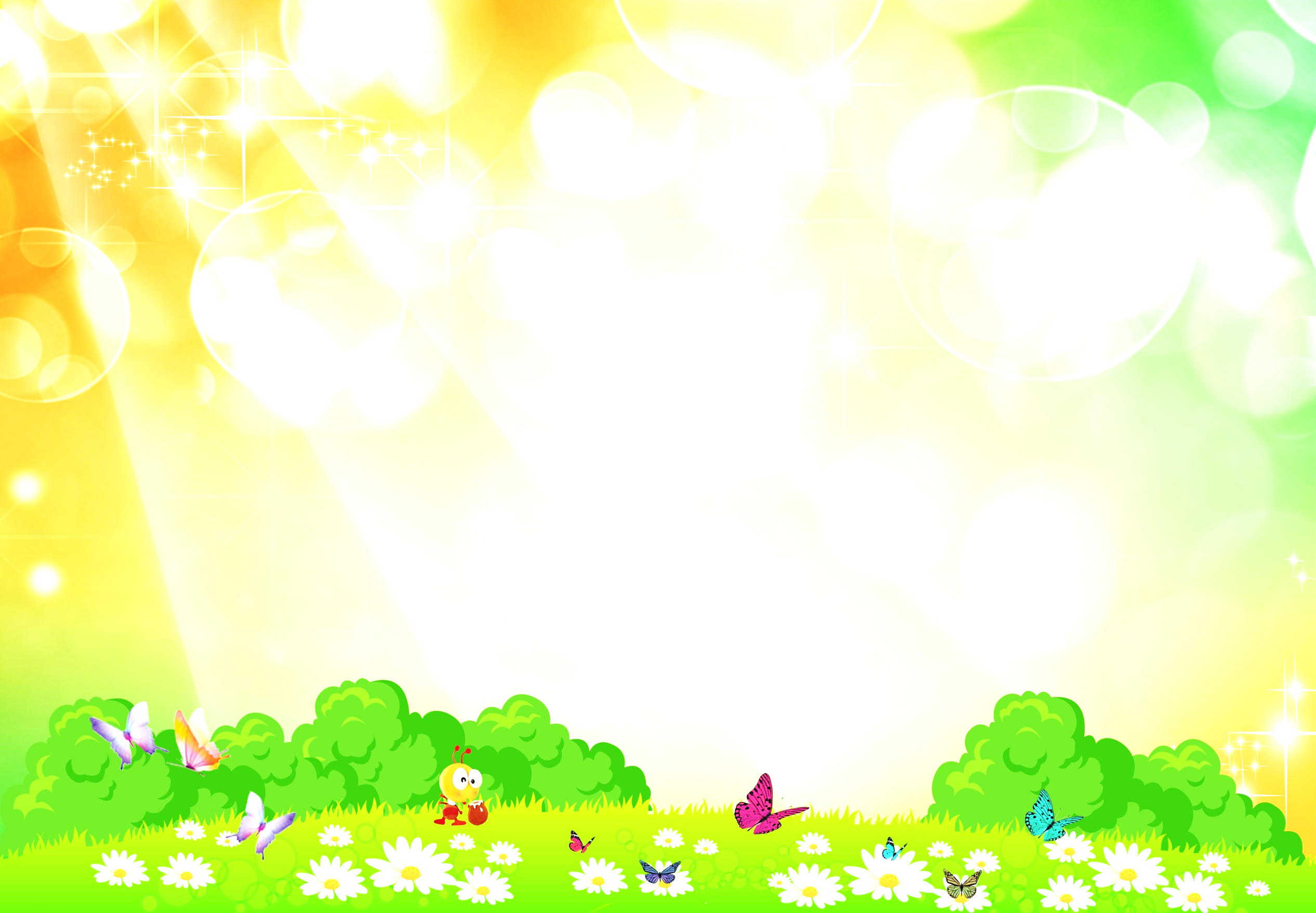 В данный электронный сборник включены хороводные игры и упражнения для детей  дошкольного возраста. Данные игры развивают координацию, ориентацию в пространстве, учат  согласовывать слова с движениями, позволяют работать над темпом и ритмом речи; обогащают двигательный опыт детей; воспитывают  самосознание, формируют культуру межличностного общения; содействуют развитию игровой деятельности и соблюдению отдельных  элементарных норм и правил поведения с взрослыми и со сверстниками; формируют умение эмоционально – положительно реагировать на просьбы и требования взрослого и сверстника, на необходимость регулировать своё поведение; формируют умение поддерживать речевое общение и чувство взаимопомощи.
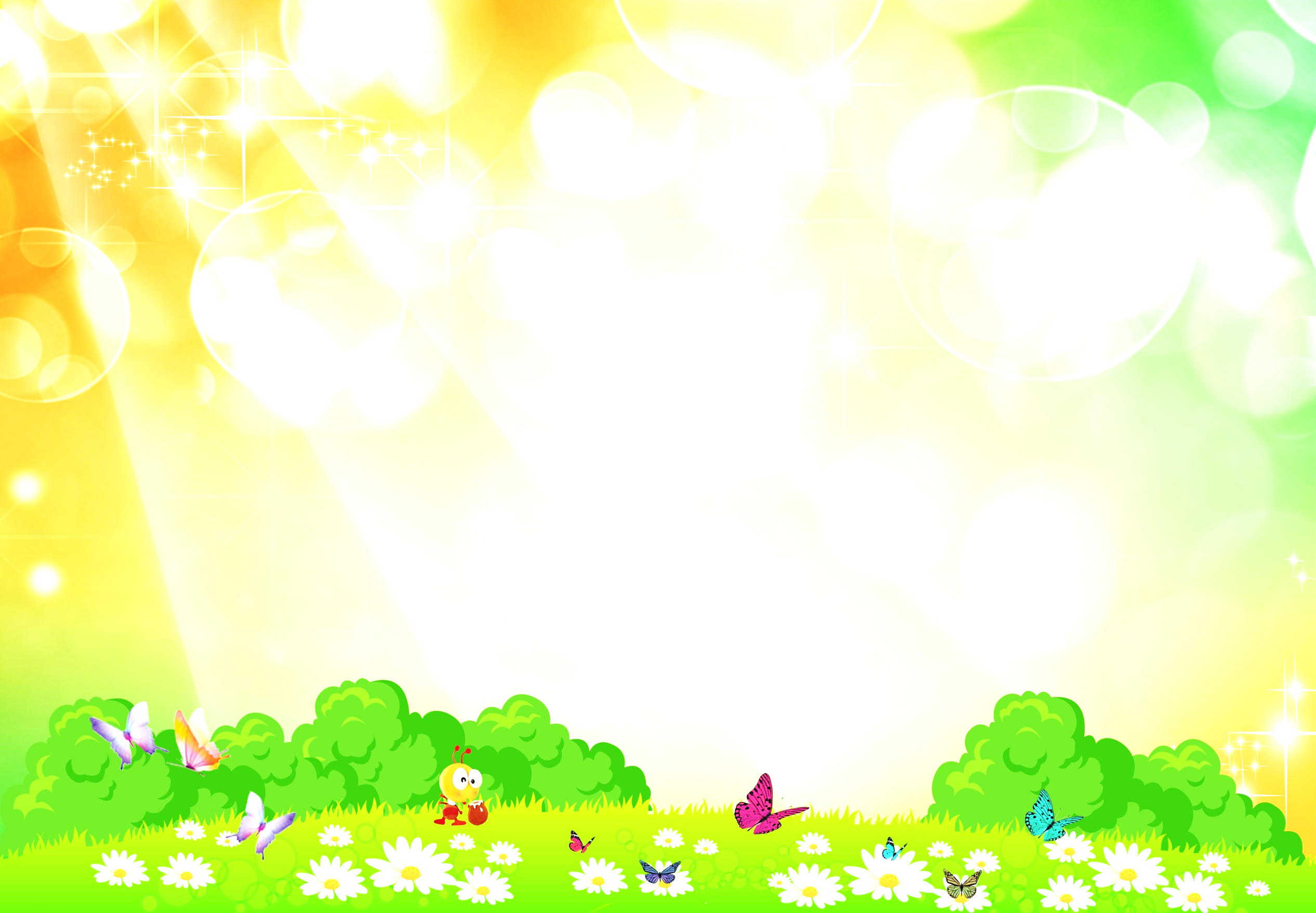 «Мы по лесу идем»
Возьмитесь за руки и ходите по кругу:

Мы по лесу идем, Зверей найдем.Зайца громко позовем:«Ау-ау-ау!» Никто не откликается, Лишь эхо отзывается,Тихо: «Ау-ау-ау!»

Вместо зайца, можно подставлять другие слова: «Волка
громко позовем», «Мы медведя позовем», «Мы лису позовем».
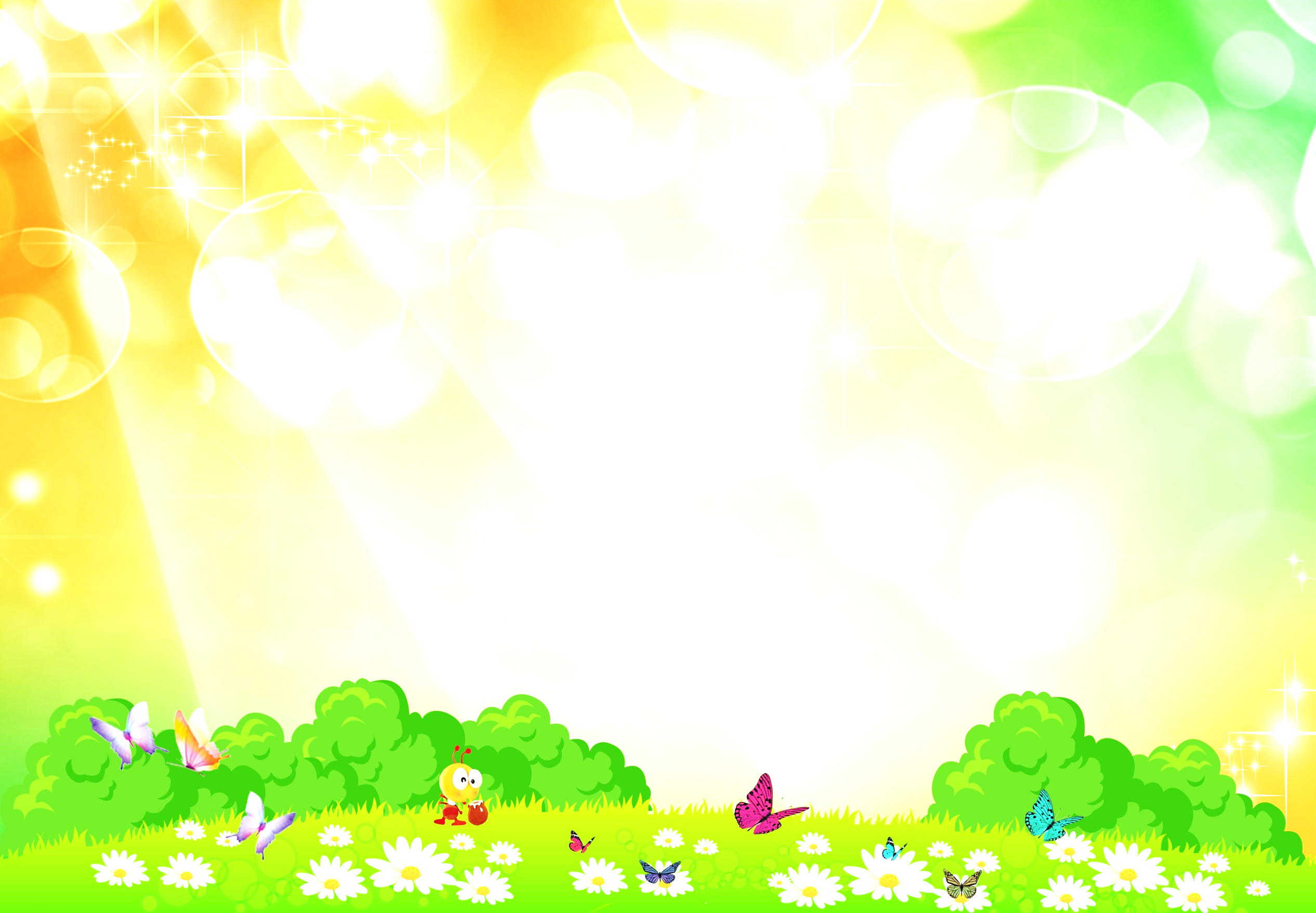 «Пчёлы водят хоровод»
Выполнять соответствующие движения.
Водят пчелы хоровод - Брум, брум. В барабан ударил кот - Трум, трум. Стали мыши танцевать - Тир-ля-ля, Так, что начала дрожать вся земле.
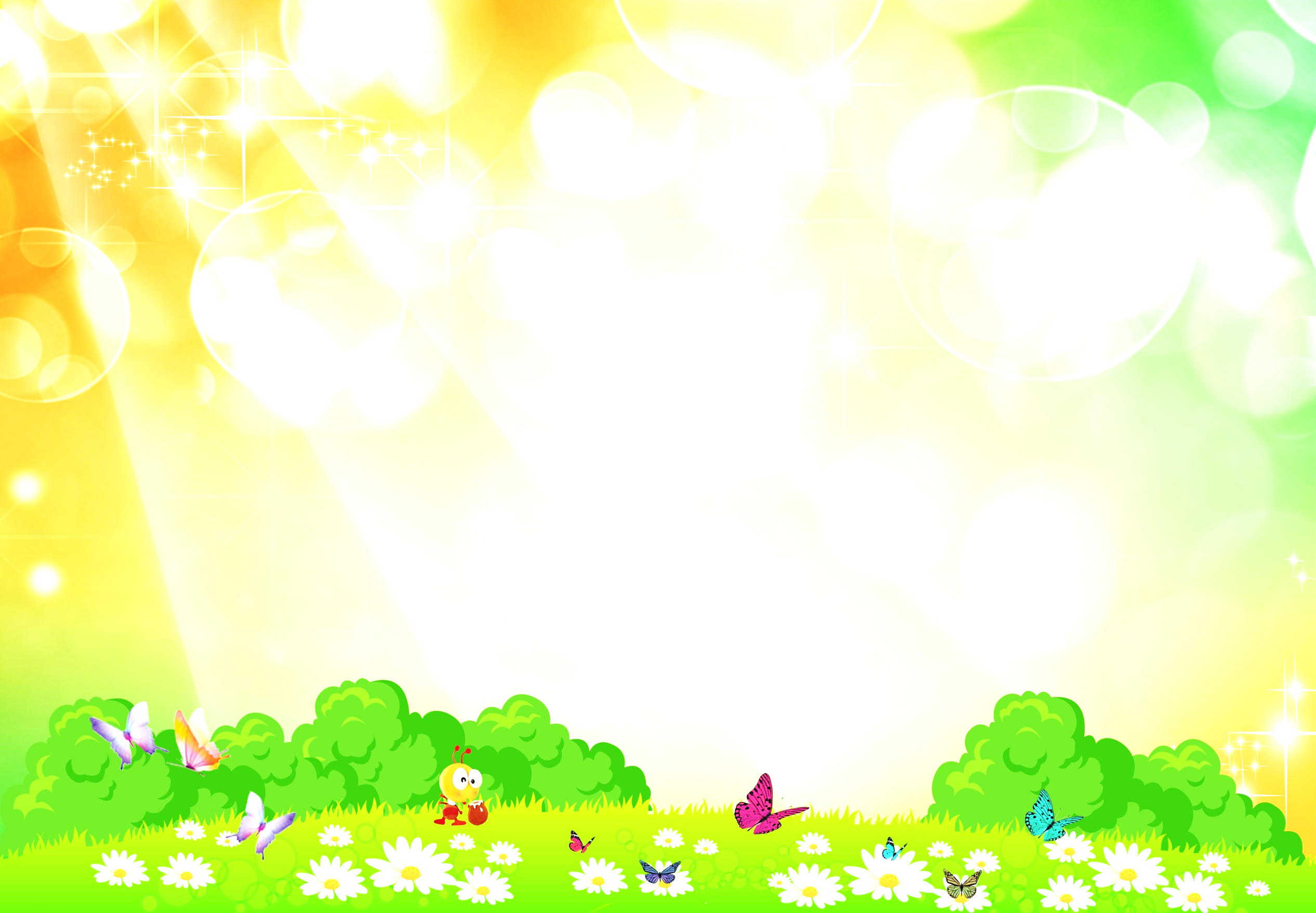 «Матрешки»
Ходим, ходим хороводомПеред всем честным народом.Сели,	  присаживаемся.Встали, встаем.Себя показали.
Попрыгали,  прыгаем.Потопали    топаем.В ладошки мы похлопали	хлопаем.
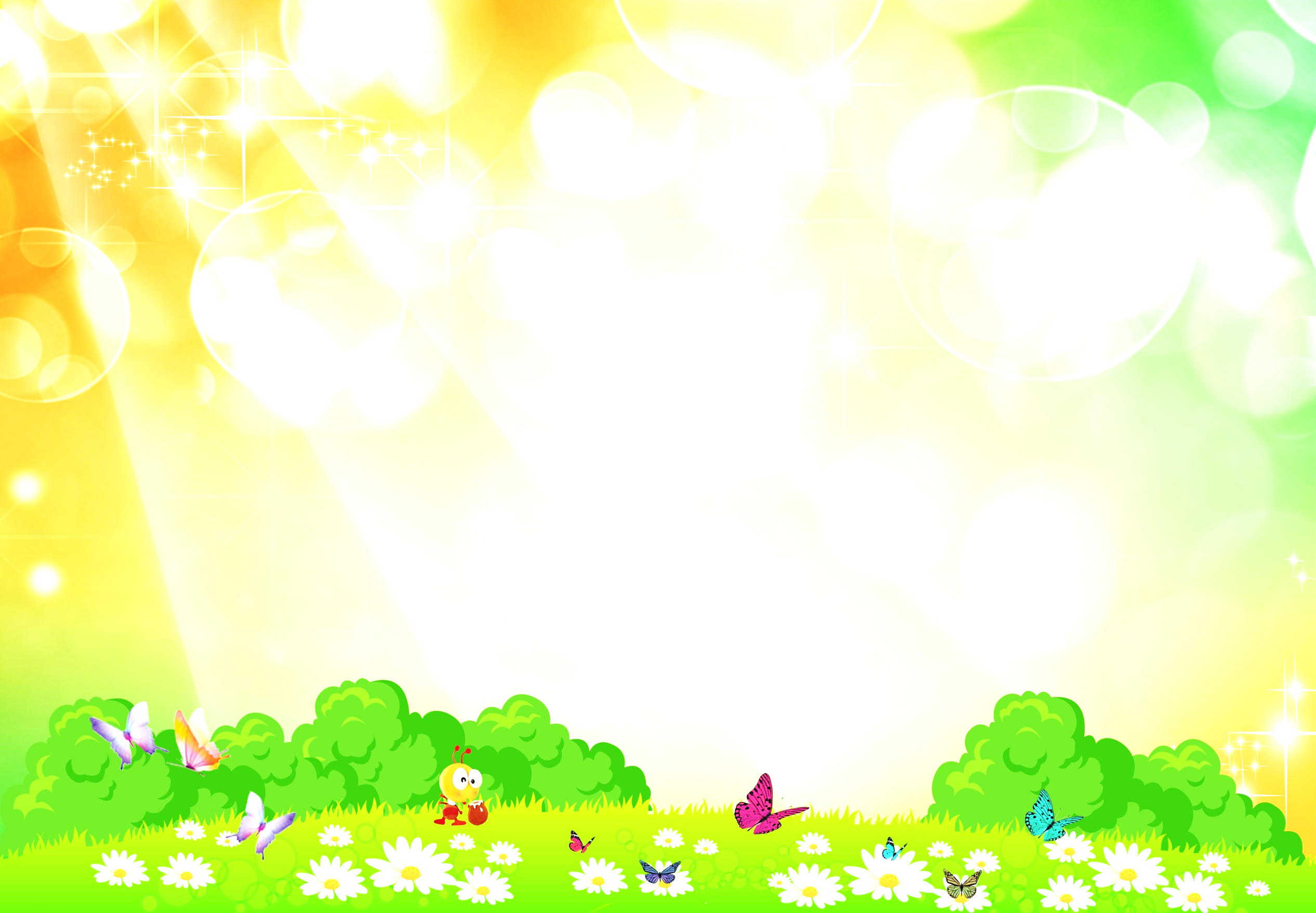 «Медведь»
Как под горкой снег, снег,
И на горке снег, снег,
И под елкой снег, снег,
И на елке снег, снег,
А под снегом спит медведь.
Тише, тише, 
Не шуметь! 

Дети стоят по кругу. Выбирается медведь. Он садится на стульчик в середине круга и «засыпает». На 1-ю и 3-ю строки дети идут к середине круга (4 шага),  на 2-ю 4-ю строки идут назад, от центра (4 шага), на 5-ю строку осторожно приближаются к спящему медведю. Две последние строки произносит кто-либо из детей, назначенных педагогом. Медведь должен по голосу узнать этого ребенка. Игра повторяется с новым ребенком.
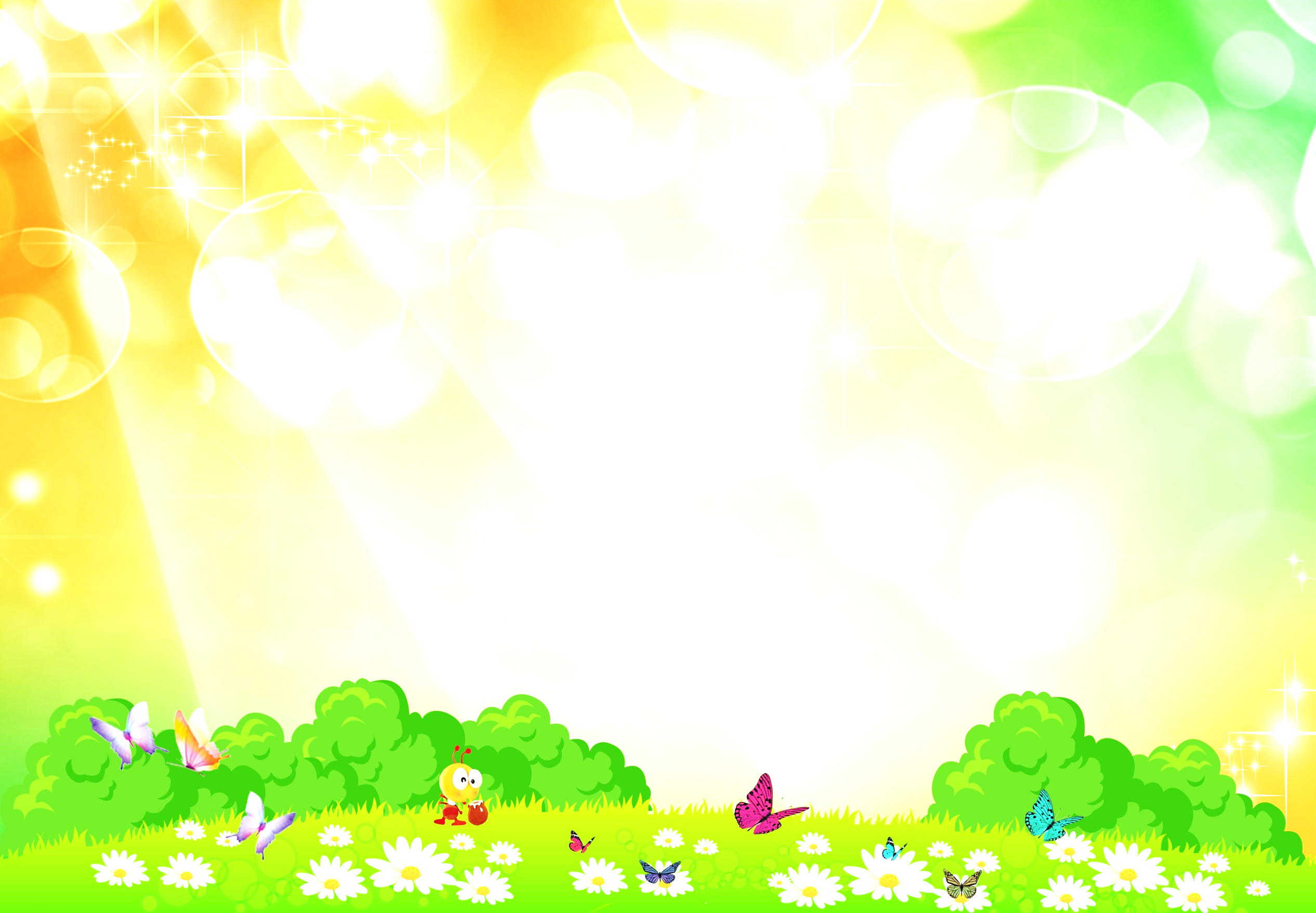 «Кошки – мышки»
Становитесь в хоровод!
Оля – мышка,
Саша – кот!
Будем дружно играть,
Коту мышку не поймать!

Дети стоят по кругу, взявшись за руки. Мышка входит в круг, а кот выходит из круга. По сигналу воспитателя малыши поднимают сцепленные руки вверх, образуя «воротца», через которые они стараются пропустить только мышку. Если коту не удалось поймать мышку, дети опускают руки вниз («воротца» закрываются) и вместе с воспитателем произносят слова:

Ты не бойся, мышка, кот
Не пройдет в наш хоровод!
Игра повторяется с другим котом и мышкой.
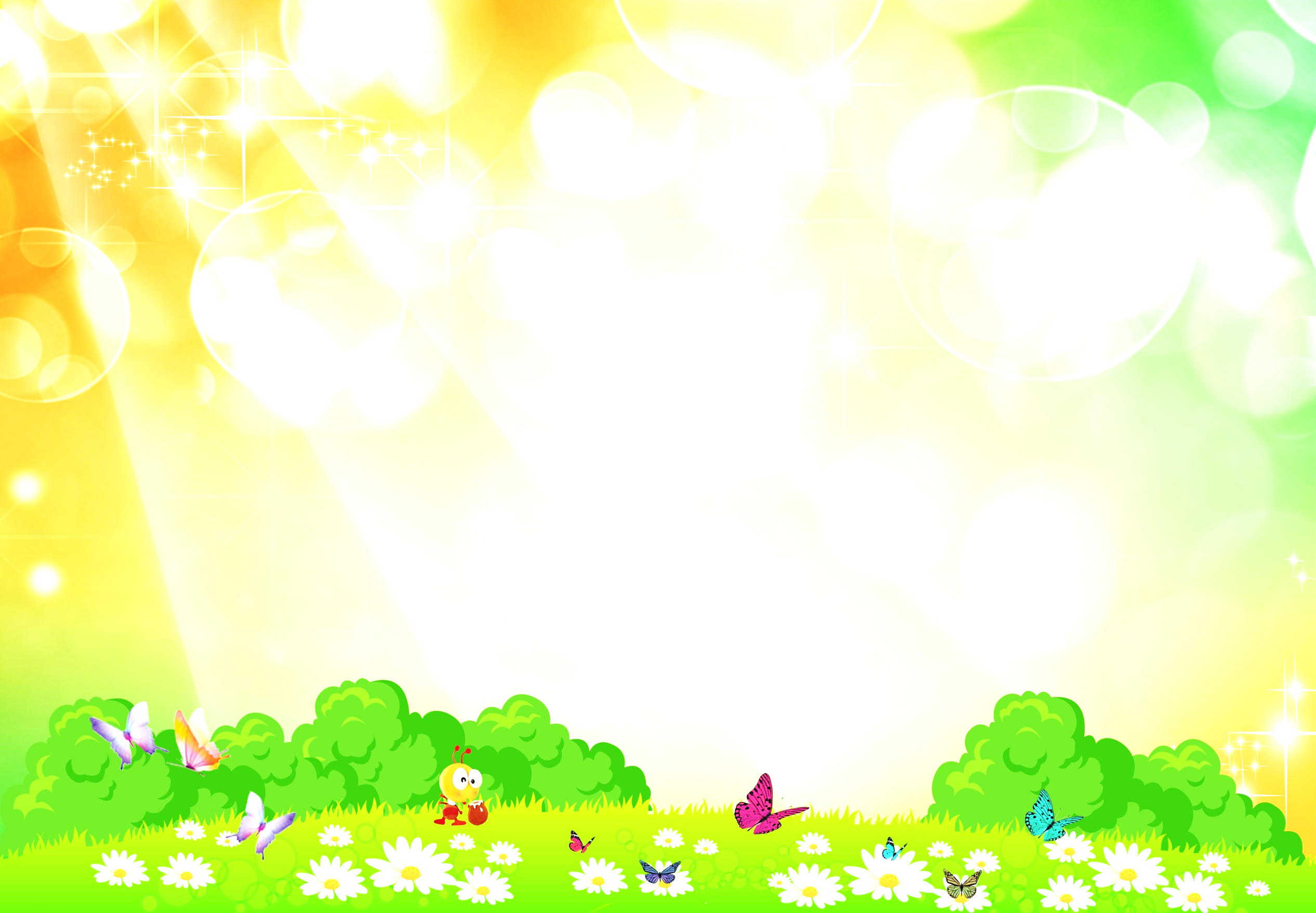 «Карусели»
Образуется круг. «Сейчас мы будем кататься на карусели, - говорит воспитатель. – Повторяйте слова за мной и двигайтесь дружно по кругу, чтобы карусель не сломалась». Держась за руки, дети вместе с воспитателем движутся по кругу и произносят следующие слова:

Еле-еле-еле-еле
Завертелись карусели
 карусель медленно движется в правую сторону.
А потом, потом, потом
Все бегом, бегом, бегом!
Темп речи и движений постепенно ускоряется.
Побежали, побежали,
Побежали, побежали!
Карусель меняет направление движения.
Тише, тише, не спешите,
Карусель ос-та-но-ви-те.
Раз-два, раз-два (пауза),
Вот и кончена игра.
Темп движений постепенно замедляется, и на слова «раз-два» все останавливаются и кланяются друг другу.
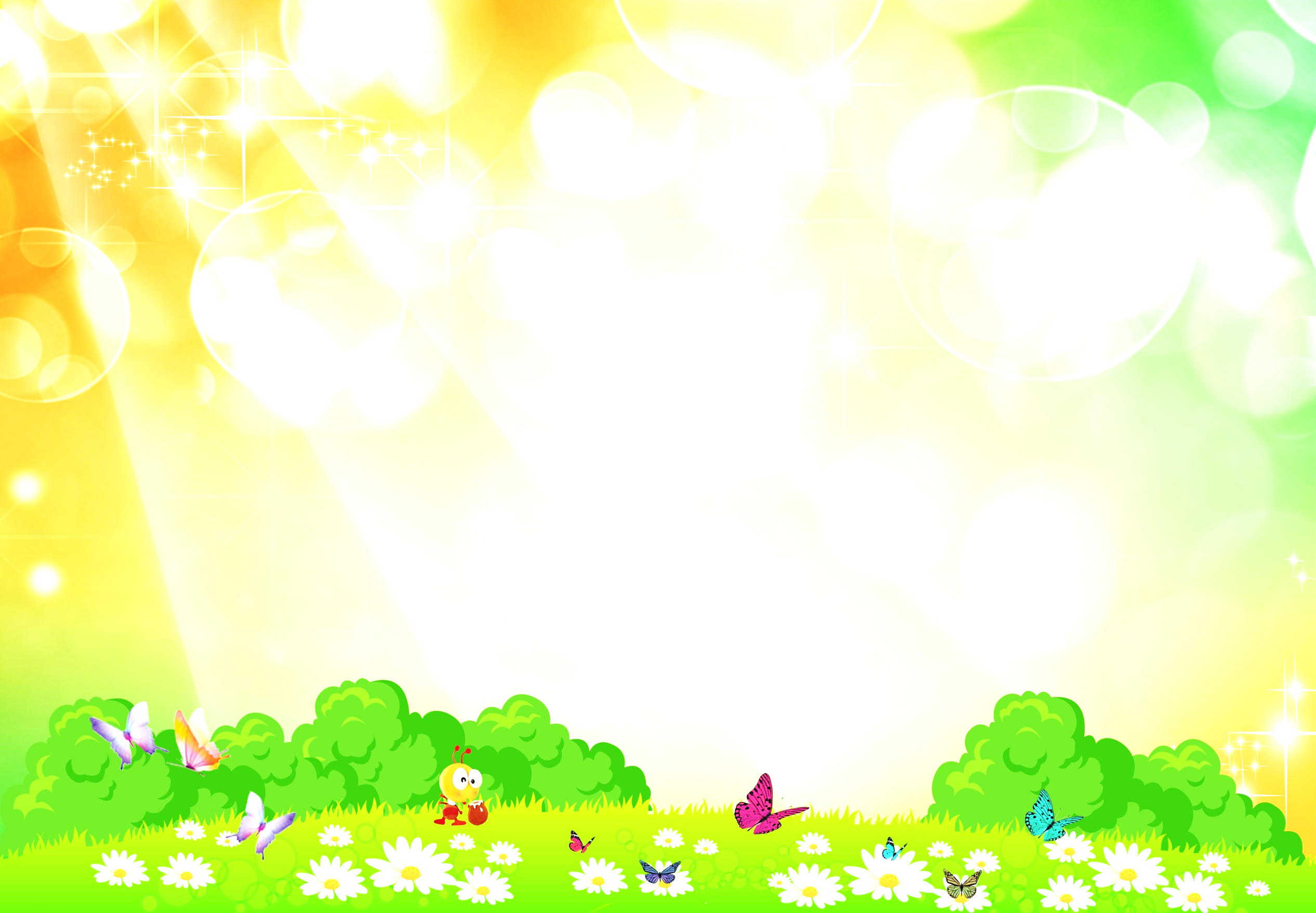 «На реке камыши»
Возьмитесь за руки и идите по кругу:На реке –Камыши.Расплескались там ерши.Круг – постарше,
остановитесь и повернитесь лицом в центр круга
Круг – помладше, сделайте шаг к центруКруг – совсем           Малыши! сомкните круг.
Играющие идут по кругу и говорят:
Тишина у пруда,
Не колышется вода,
Не шумят камыши.
Засыпайте, малыши!
По окончании слов дети останавливаются, приседают и опускают голову. В таком положении они находятся до 10 с. Те, кто пошевелится, не удержит равновесия, считаются проигравшими. Игра повторяется 2 – 3 раза.
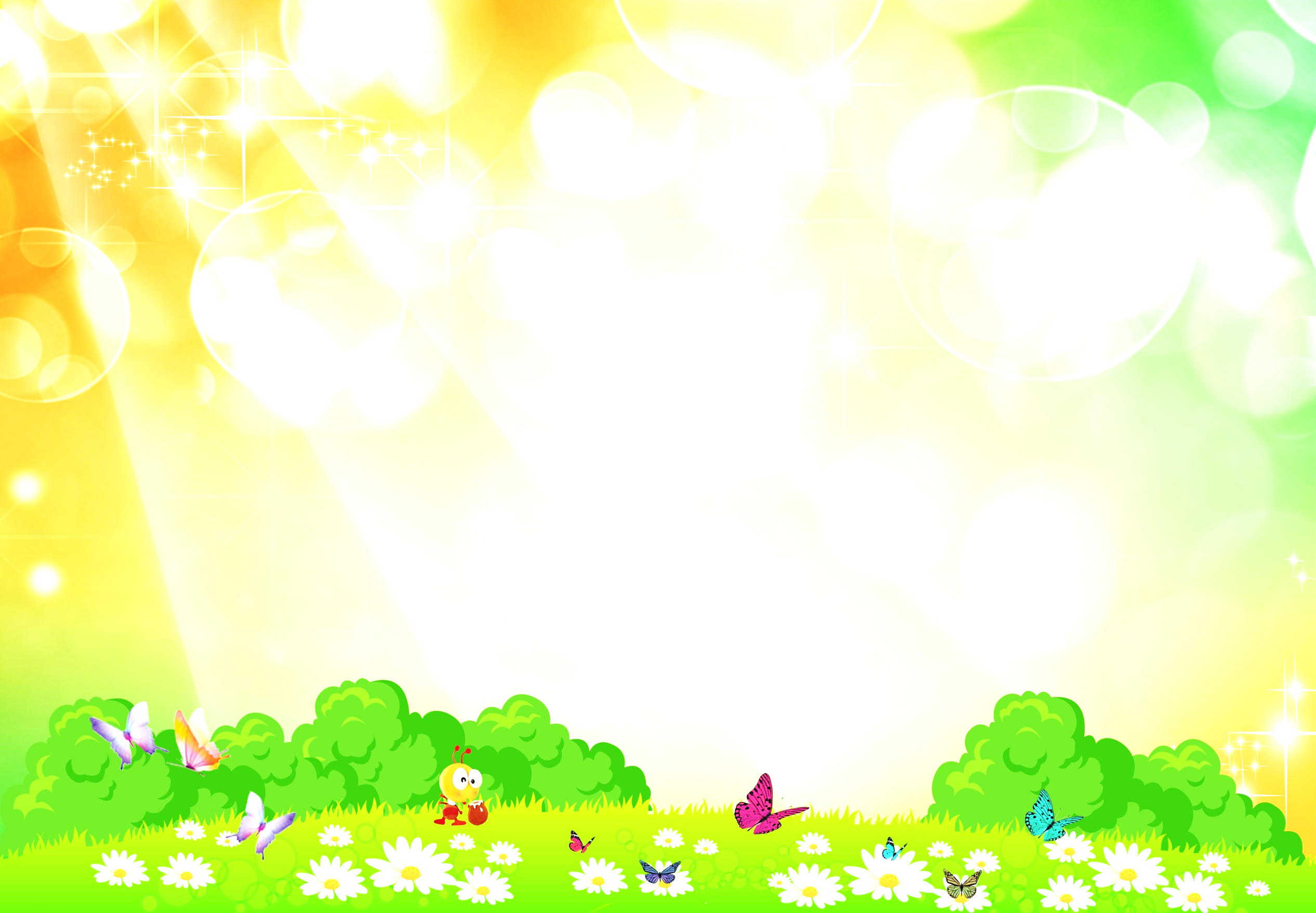 «Конь – огонь»
Дети передвигаются по кругу поскоком – как лошадки. 
По мере передвижения воспитатель ритмично читает четверостишие:

Гоп – гоп – гоп!
Ты скачи, скачи в галоп!
Все в галоп, все в галоп!
Гоп – гоп – гоп!

После паузы задание повторяется.
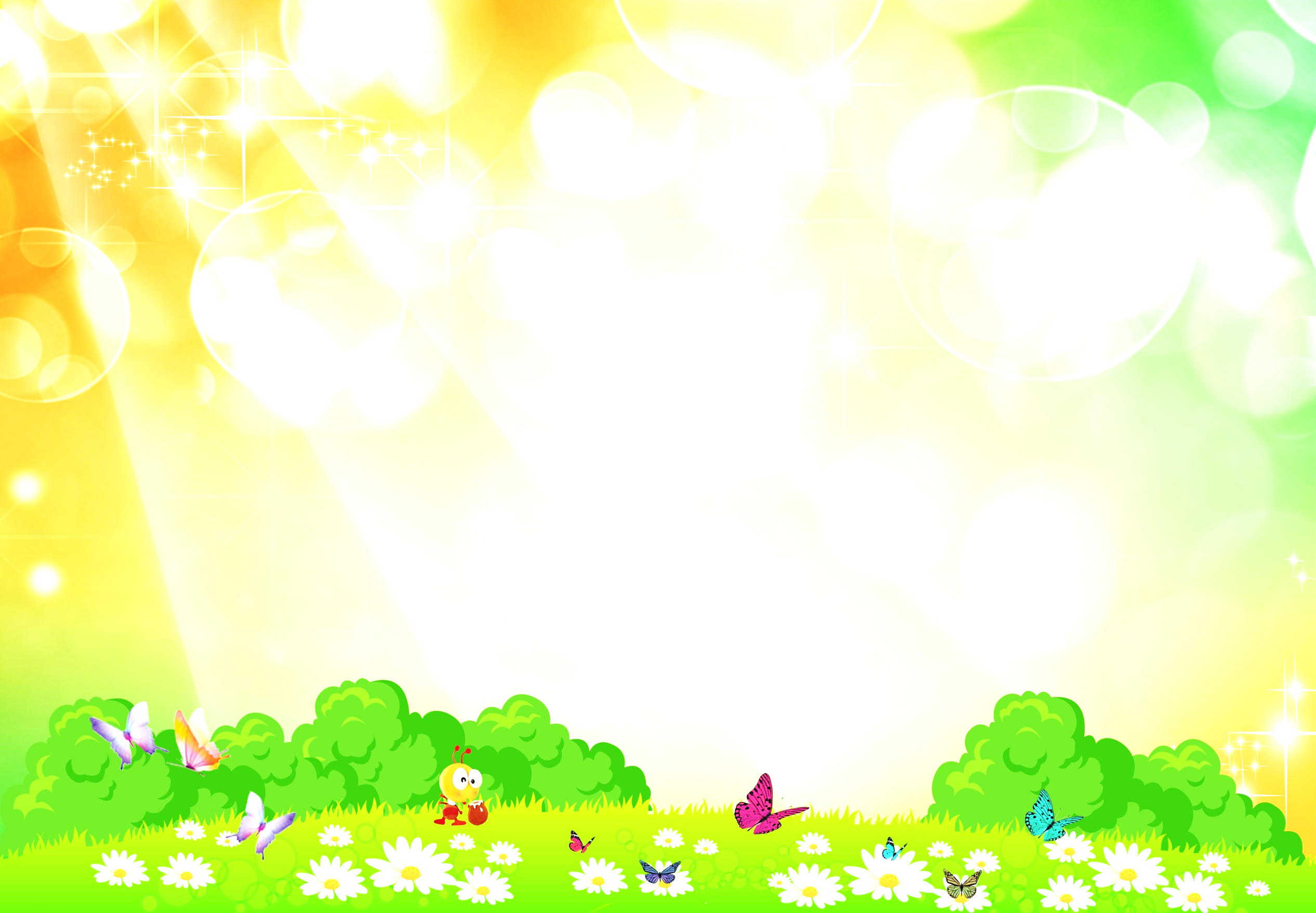 «Аленький цветочек»
Словно огонечек 
 Дети идут хороводным шагом
Раз, Два, три  –  повернись, Алена ты
Названный ребенок поворачивается спиной в круг.
Игра продолжается до тех пор, пока не повернется последний ребенок.
Дальше дети идут спиной в круг и говорят так:
Аленький цветочек, словно огонечек
Раз, два, три, четыре,  пять - повернулись все опять!
Все дети поворачиваются лицом в круг.
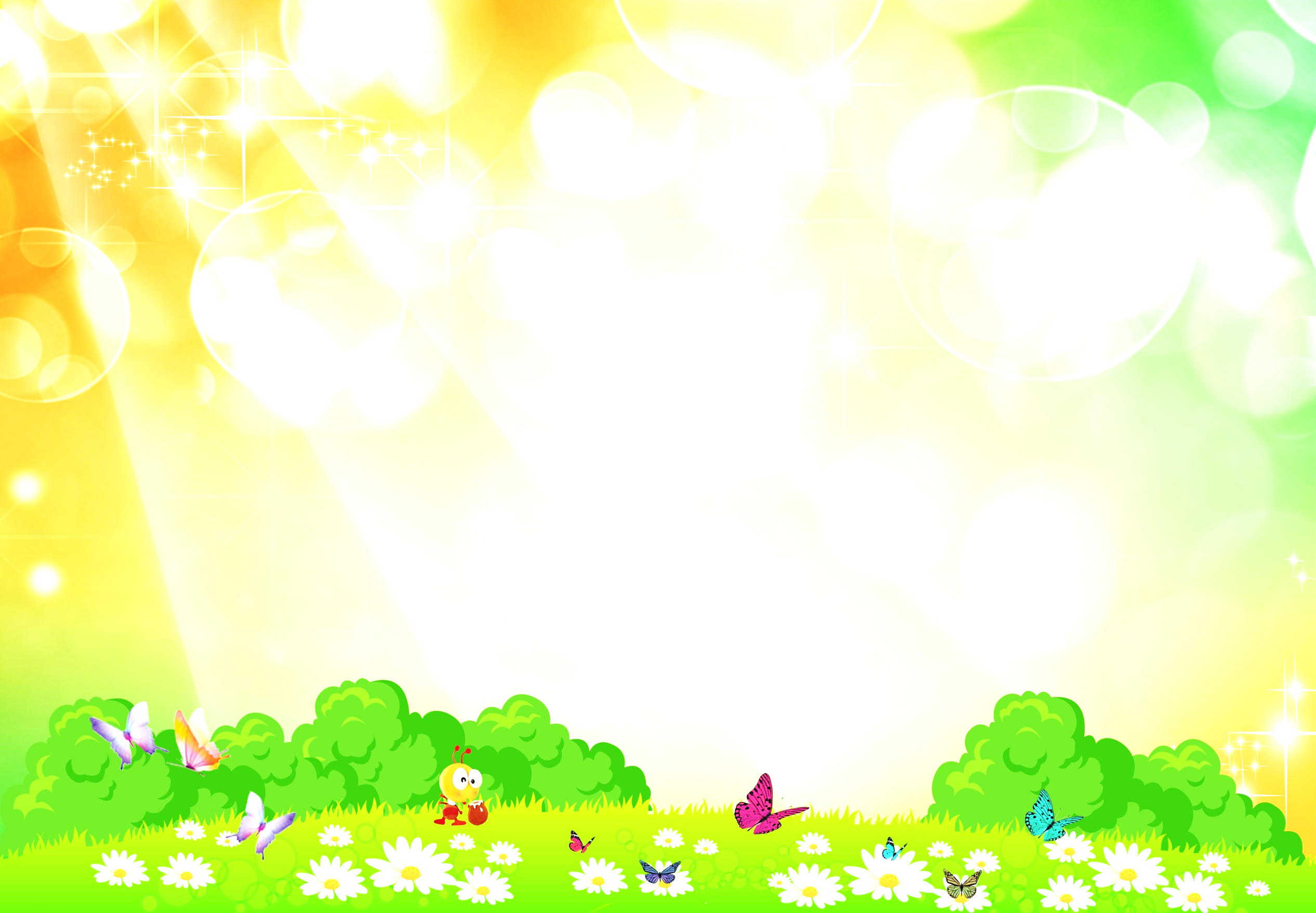 «Подарки»
Взявшись за руки, дети образуют кругу, один ребенок в центре. Играющие идут по кругу и говорят: 
Принесли мы всем подарки. 
Кто захочет, тот возьмет – 
Вот вам кукла с лентой яркой, 
Конь, волчок и самолет

С окончание слов останавливаются,  стоящий в кругу называет, какой из перечисленных подарков он хочет получить. Если назовет коня, дети скачут, если куклу – пляшут, если волчок – кружатся.  Стоящий в кругу выбирает нового ведущего. Игра повторяется.
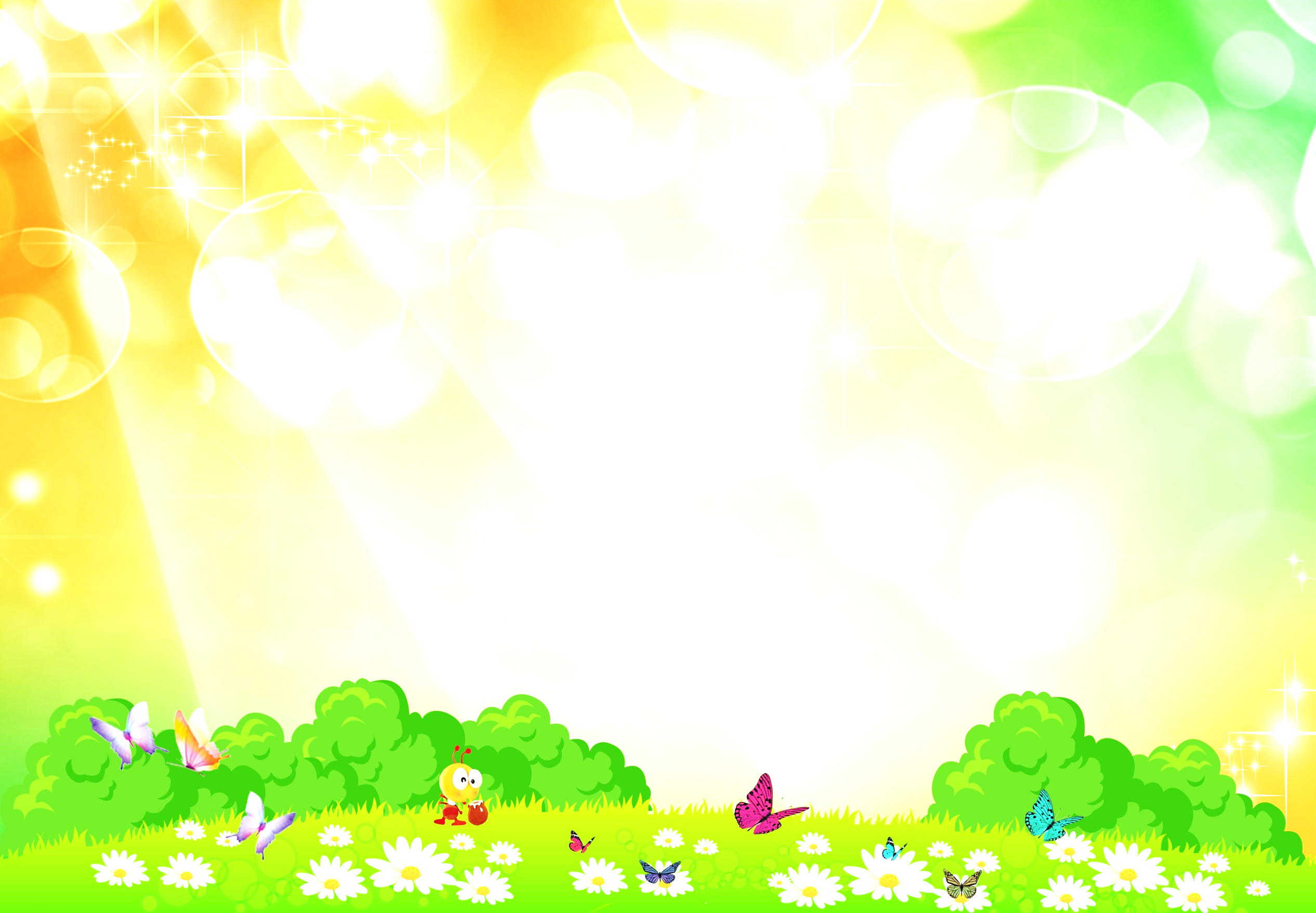 «Жаворонок»
В небе жаворонок пел,
Колокольчиком звенел.
Порезвился в вышине,
Спрятал песенку в траве:
Тот, кто песенку найдет,
Будет весел целый год!

По считалке выбирается «жаворонок». Он выходит в середину круга, который образуют дети. В руках у него колокольчик. С началом стихотворения жаворонок бегает по кругу. С концом стихотворения дети закрывают глаза. Жаворонок бежит за кругом, позванивая колокольчиком, затем дает его в руки кого-либо из детей.
По сигналу ведущего дети открывают глаза. Жаворонок называет имя того, кто будет искать колокольчик. Названный ребенок по звону узнает, у кого спрятан колокольчик. Когда дети освоят игру, ее можно усложнить. Жаворонок прячет 2 или 3 колокольчика. Искать их предлагается одному ребенку. Игра повторяется с другими участниками.
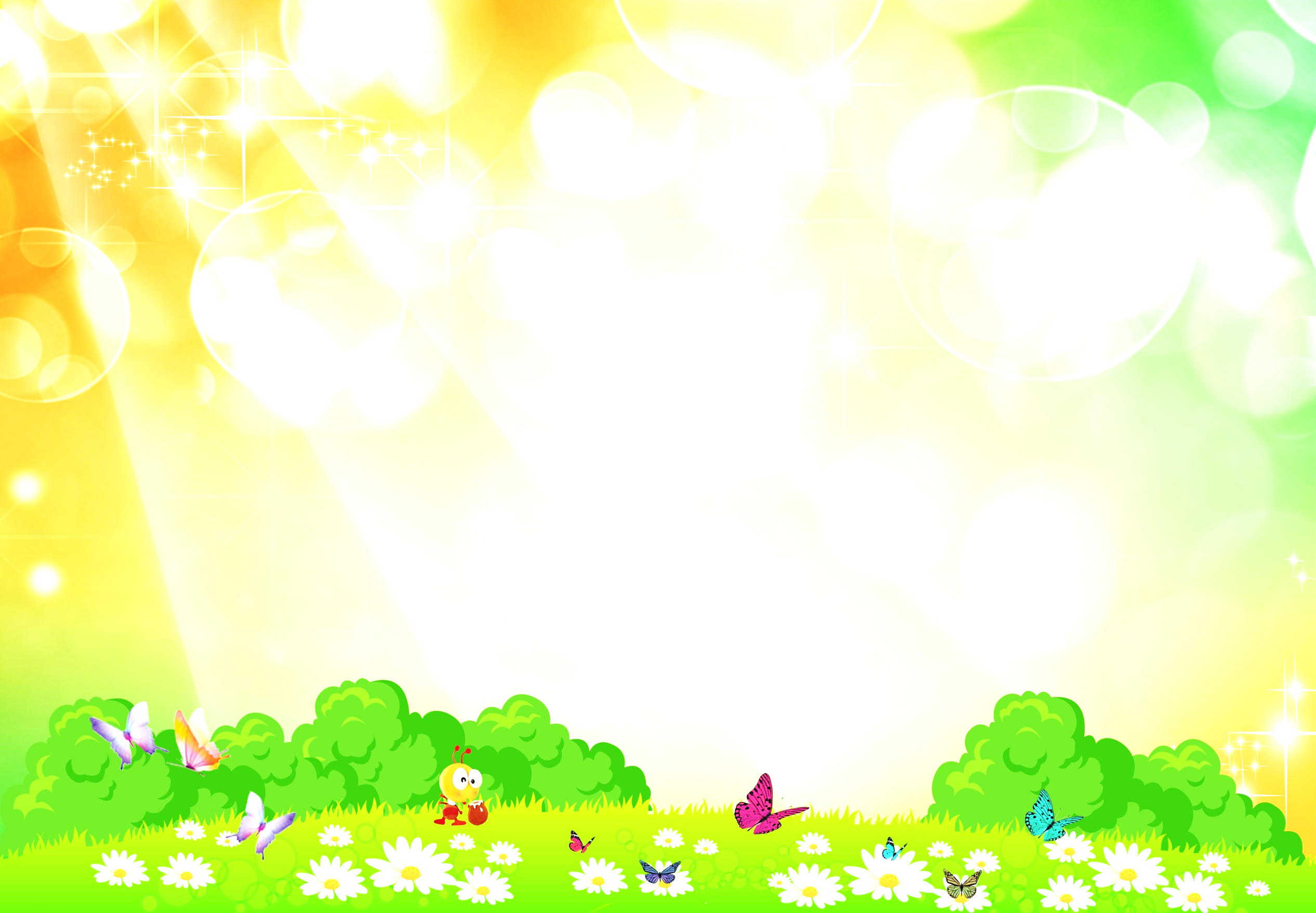 «Колпачок и палочка»
Один из детей выходит в центр круга с палкой в руках, надевает на голову колпачок так, чтобы он спускался до самого носа, прикрывая глаза. Остальные дети держаться за руки, образуя круг. Идут по кругу, говоря: 

Раз, два, три, четыре, пять
 –  Будет палочка стучать, 	
Ведущий стучит палочкой. Показывает палочкой на одного из детей, стоящего в кругу. –  Тот говорит три последних слова 

Скок, скок, скок. 
Угадай, чей голосок  	
Говорят все дети, после этого ведущий отгадывает.  Если угадал, выбирает, кто пойдет в середину.
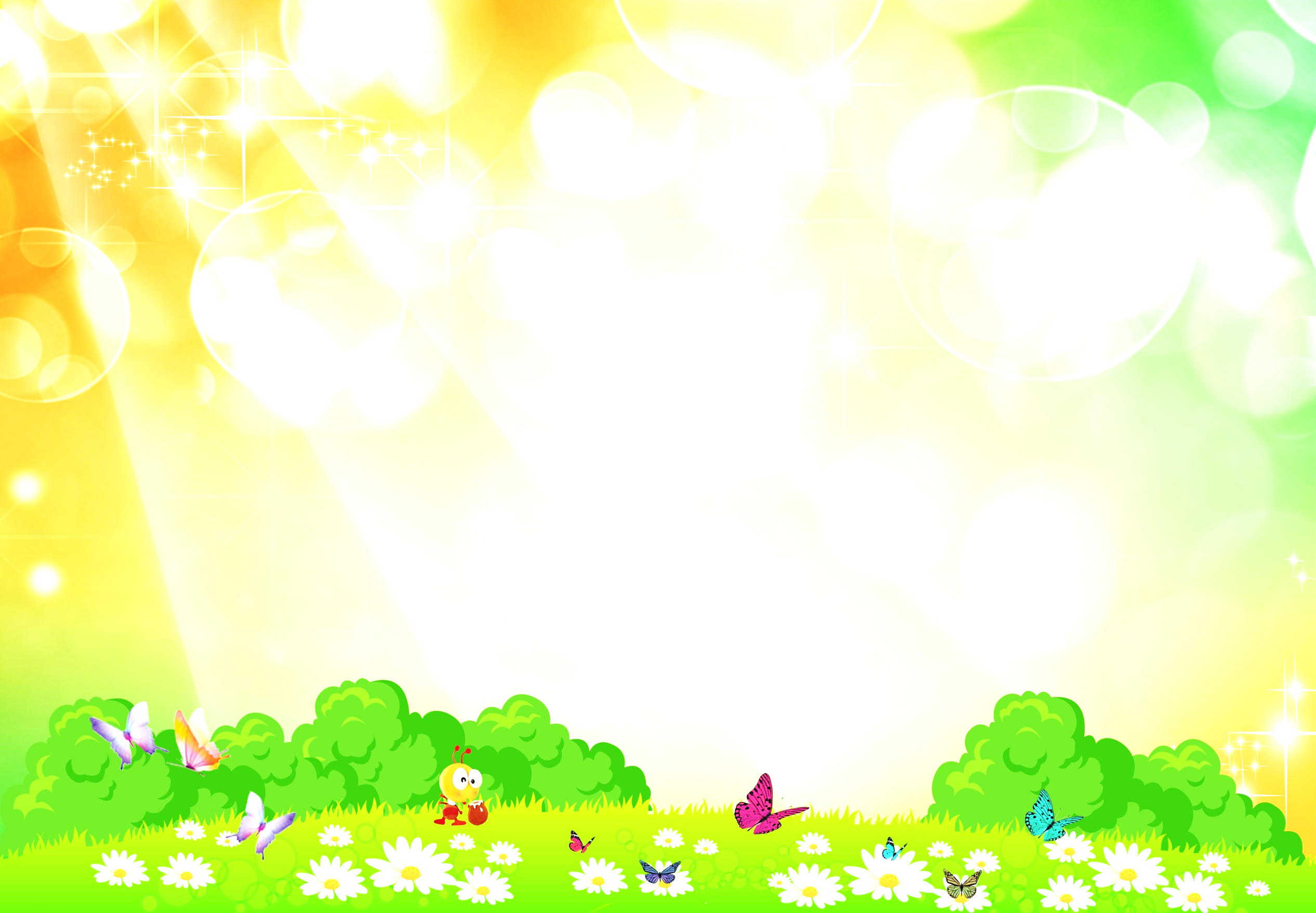 «Как на нашем на лугу»
Как на нашем на лугу. 
Пляшет Олечка в кругу, 
А мы песенку поем и в ладоши громко бьем.
Оля, Оля веселей! Своих ножек не жалей. 
Поклониться не забудь, выбирай кого-нибудь.
Как на нашем на лугу, заплясали все в кругу. 
Мы все пляшем и поем и в ладоши громко бьем.

Дети стоят в кругу. В середине круга находиться ребенок,  про которого поется в песне. Ребенок пляшет так, как умеет.  После слов «поклониться не забудь» он кланяется  кому-нибудь,  и тот выходит  в круг. 1 куплет и припев повторяются несколько  раз, имена детей меняются. В заключении поется 2 куплет.  Пляшут все дети.
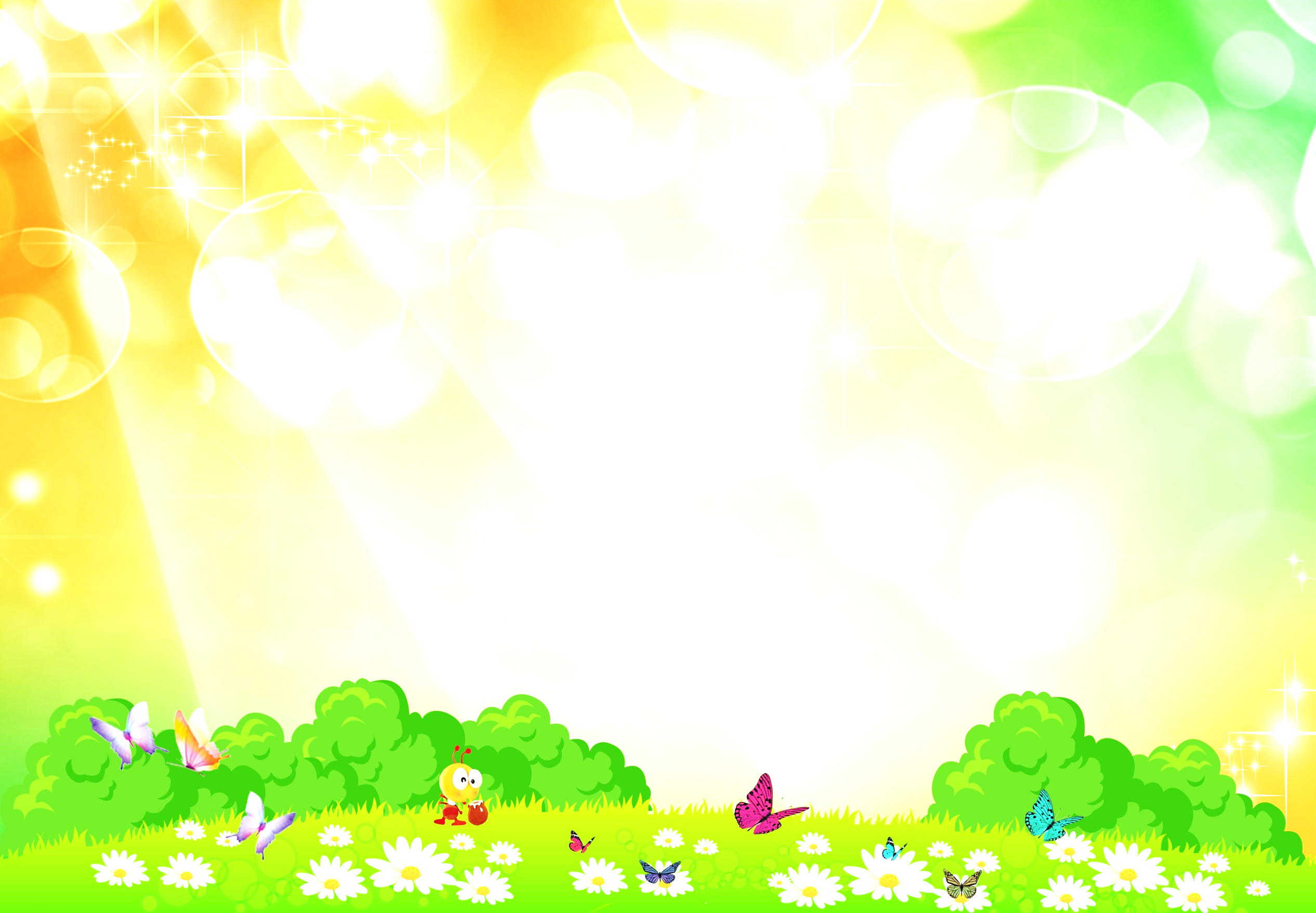 «Бабушкин двор»
Лады, лады, ладушки,  приехали мы к бабушке. К нашей милой бабушке, Бабушке - Забавушке, ехали \3 раза\ ребятушки, милые \3 раза\ внучатушки. 
 (Дети идут по кругу).У меня есть петушок, ярко-красный гребешок. Красная бородка, важная походка. 
Красная \3 раза\ бородка, важная \3 раза\ походка.(Дети идут, высоко поднимая ноги. Корпус держат прямо, голова поднята. Руки отведены назад. Во время движения дети активно "машут крыльями", поднимая и опуская руки).Есть козленок озорной, вот затряс он бородой. Деток он пугает, рожками бодает.
 Деток он \3 раза\ пугает, рожками \3раза\ бодает.(Дети прыгают на месте, держа у затылка кулачки с поднятыми указательными пальцами, 
изображая рожки).Есть и кошка Мурка,  славная кошурка. (Дети идут мягким "пружинным" шагом). 
Ходит вслед за бабкой, моет морду лапкой. Ходит \5 раз\ вслед за бабкой, моет \5раз\ морду лапкой.(Дети показывают жестами, как умывается кошка).Цок, цок, цок, цок, цок цок есть лошадка — серый бок. Вихрем скачет по двору, приглашает всех в игру! Вихрем скачет \3 раза\ по двору, приглашает \3 раза\всех в игру! 
(Дети сгибают в локтях руки с "уздечкой", то, прижимая их к груди, то, вытягивая перед собой). 
Лады, лады, ладушки, вот сколько всех у бабушки!
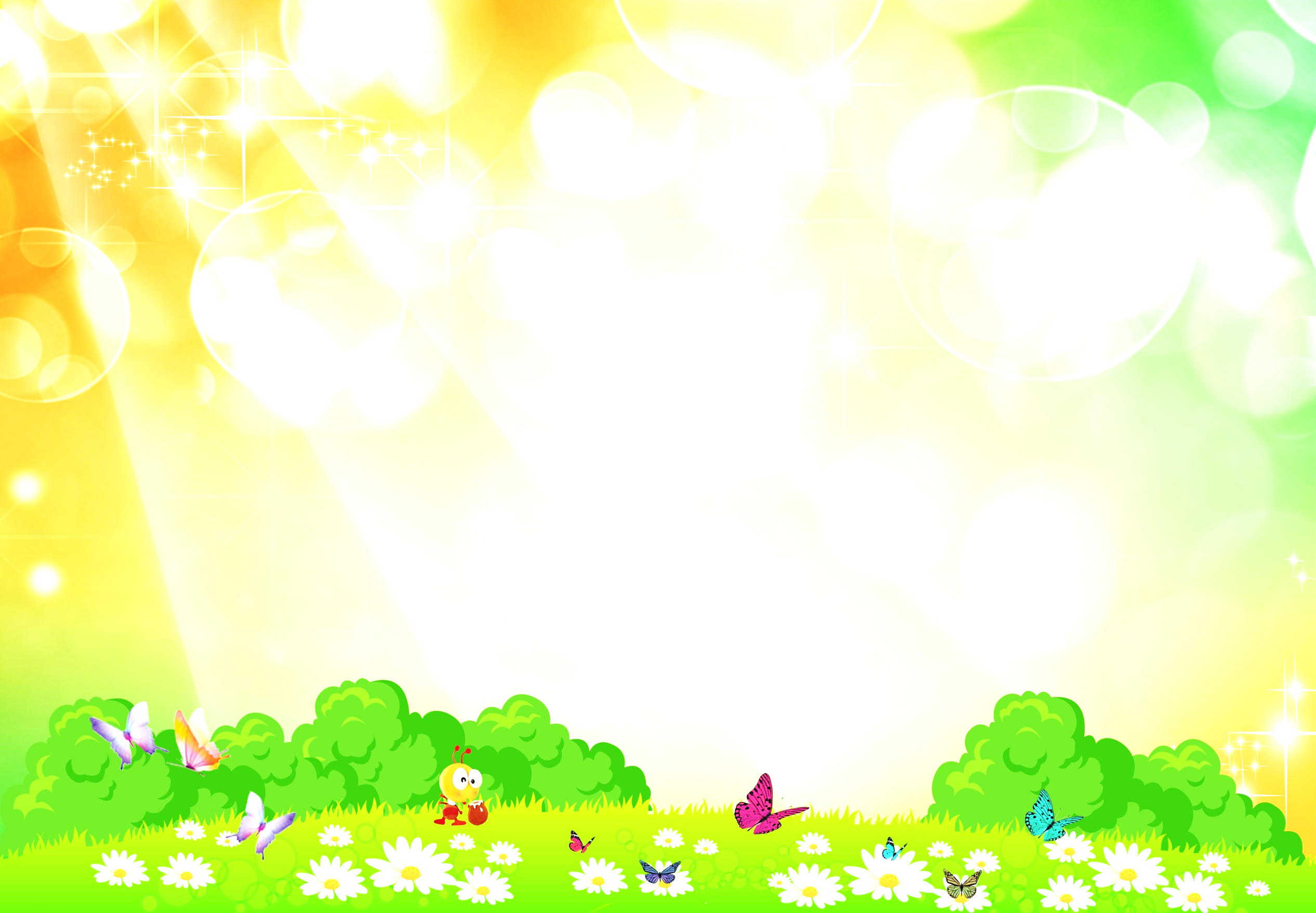 «Горошина»
Дети стоят по кругу,  «петушок» в кругу.
По дороге Петя шел
(Петушок проходит около детей, высоко  поднимая колени, размахивая руками)
Он горошину нашел,
(Останавливается около ребенка – тот и становится горошиной)
А горошина упала
Покатилась  и пропала
(Петушок кружится , горошина прячется за любого ребенка, присаживается на корточки)
Ох, ох, ох, ох!
Где - то  вырастет горох?
(Все дети медленно присаживаются, горошина встает , поднимая руки вверх – выросла)
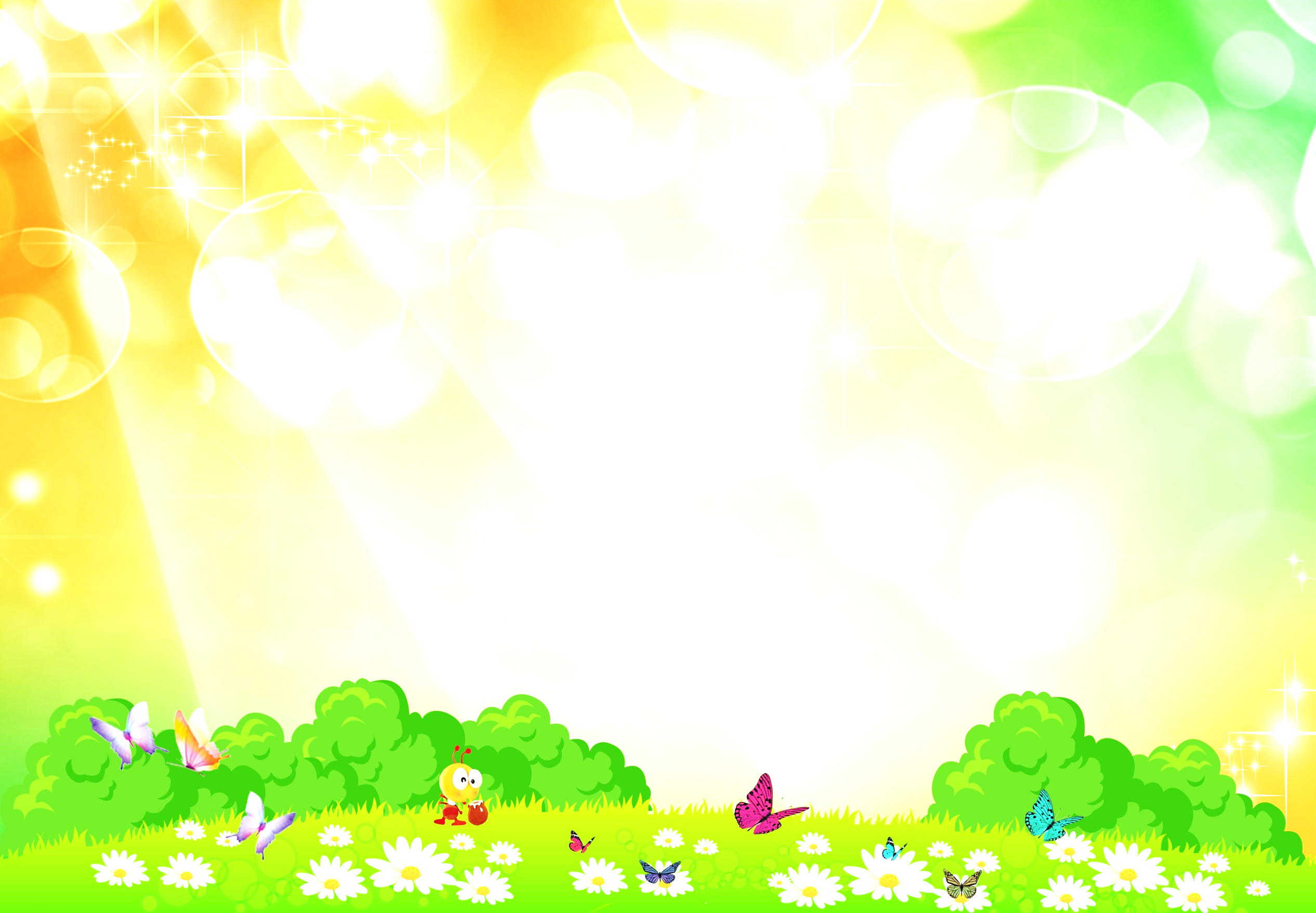 «Где был, Иванушка?»
Иванушка стоит в центре круга. Дети спрашивают, Иванушка отвечает. 
- Где был, Иванушка? - На ярмарке.
- Что купил, Иванушка? - Курочку.
Курочка по сеничкам 
(Дети показывают, как курочка клюет)
Зернышки клюет, Иванушка в горенке
Песенки поет. - Где был, Иванушка?
- На ярмарке. - Что купил, Иванушка? - Уточку.
Уточка по лужице 
(Дети показывают, как уточка плывет)
Взад — вперед плывет. Иванушка в горенке песенки поет.
- Где был, Иванушка? - На ярмарке. - Что купил, Иванушка? - Ослика.
Ослик на лужайке 
(Дети показывают, как ослик щиплет травку)
Травушку жует, Иванушка в горенке песенки поет.
(Выходит и заводит хоровод.)
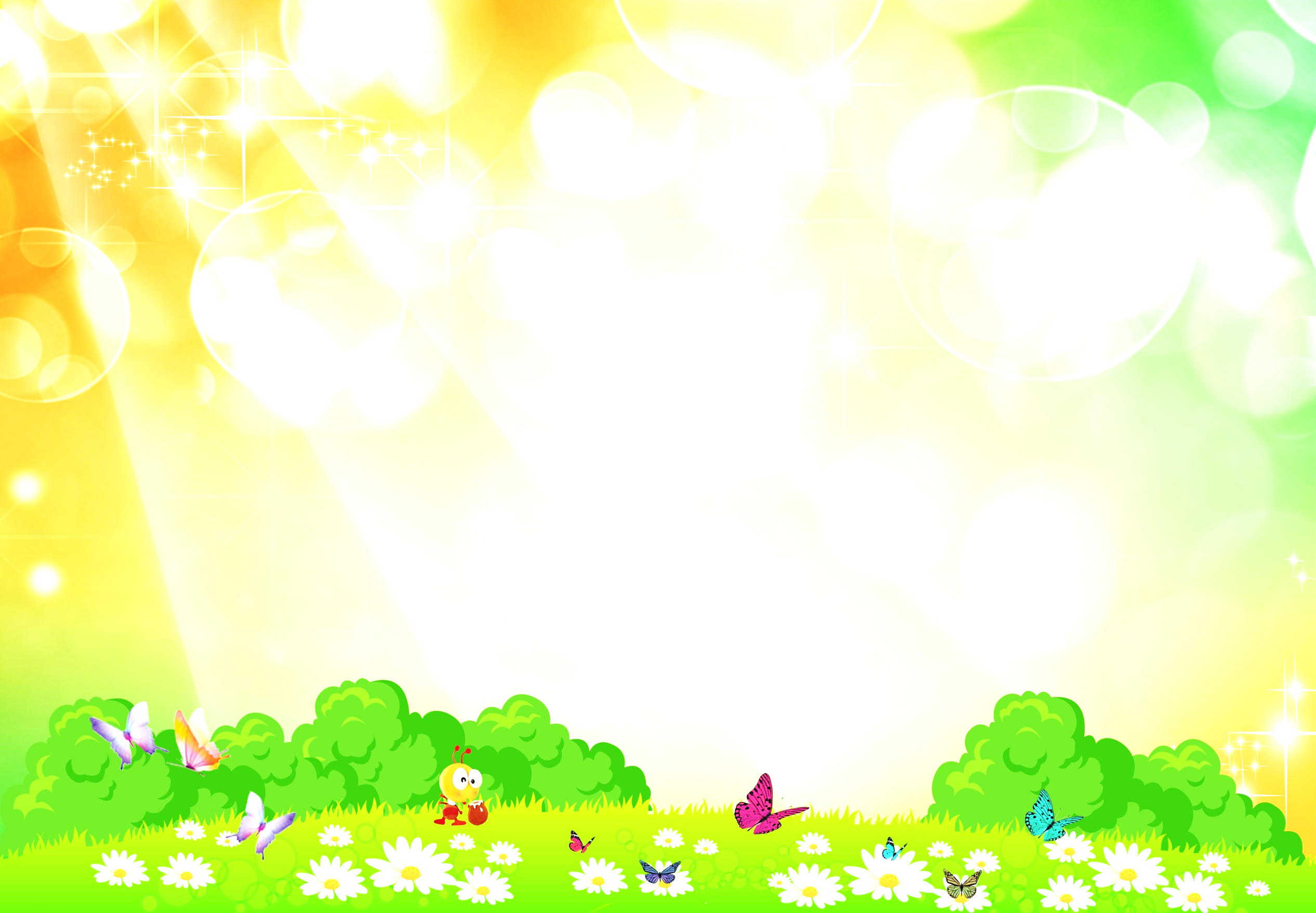 «Вокруг домика хожу»
Дети стоят в кругу, ведущий ходит по кругу и произносит слова:

- Вокруг дерева хожу и в окошечко гляжу,
К одному я подойду и тихонько постучу.
Подходит сзади ребёнок, тихонько стучит по спине. Между ними происходит диалог:
- Кто там?
- Это я… (имя)
- Что угодно?
- Давай побегаем!

Дети встают спиной друг к другу и по сигналу бегут в разные стороны по кругу. Кто первый прибежит, занимает место. Второй становится ведущим.
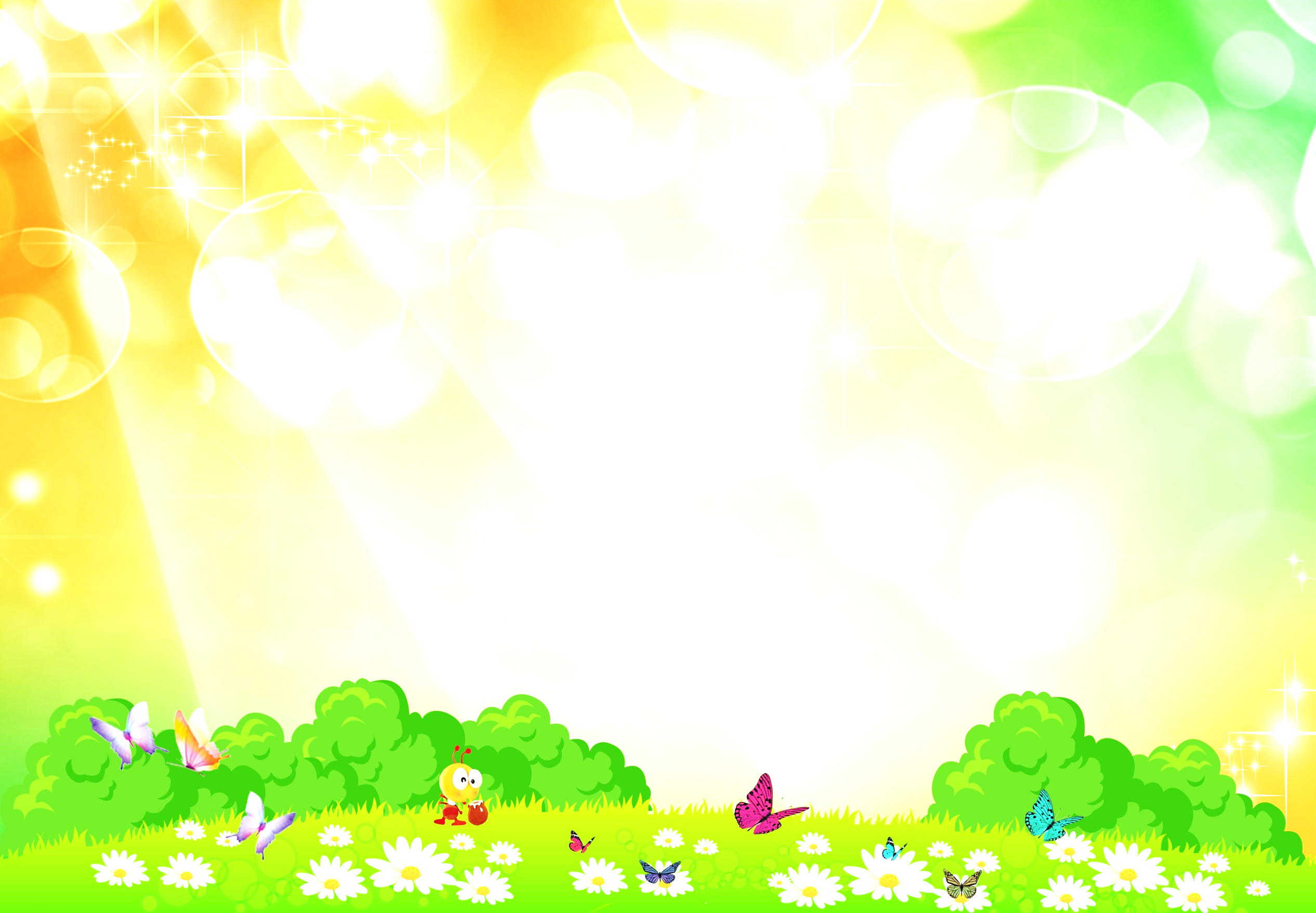 «Овёс»
Все становятся в круг и поют:
«Кто хочет знать, как сеют овёс
Мой батюшка сеял так…
Показывают движения рук вот так…
Потом отдыхал вот так…
Становятся сложив руки – накрест. Потом кружатся в хороводе, припевая:
- Овёс, овёс, давай бог, чтобы ты рос!
- Кто хочет знать, как жнут овёс?
- Отец мой жинал его так (показывает)
После припева изображают, как вяжут овёс, как его молотят 
(при молотьбе, каждый колотит его соседа).
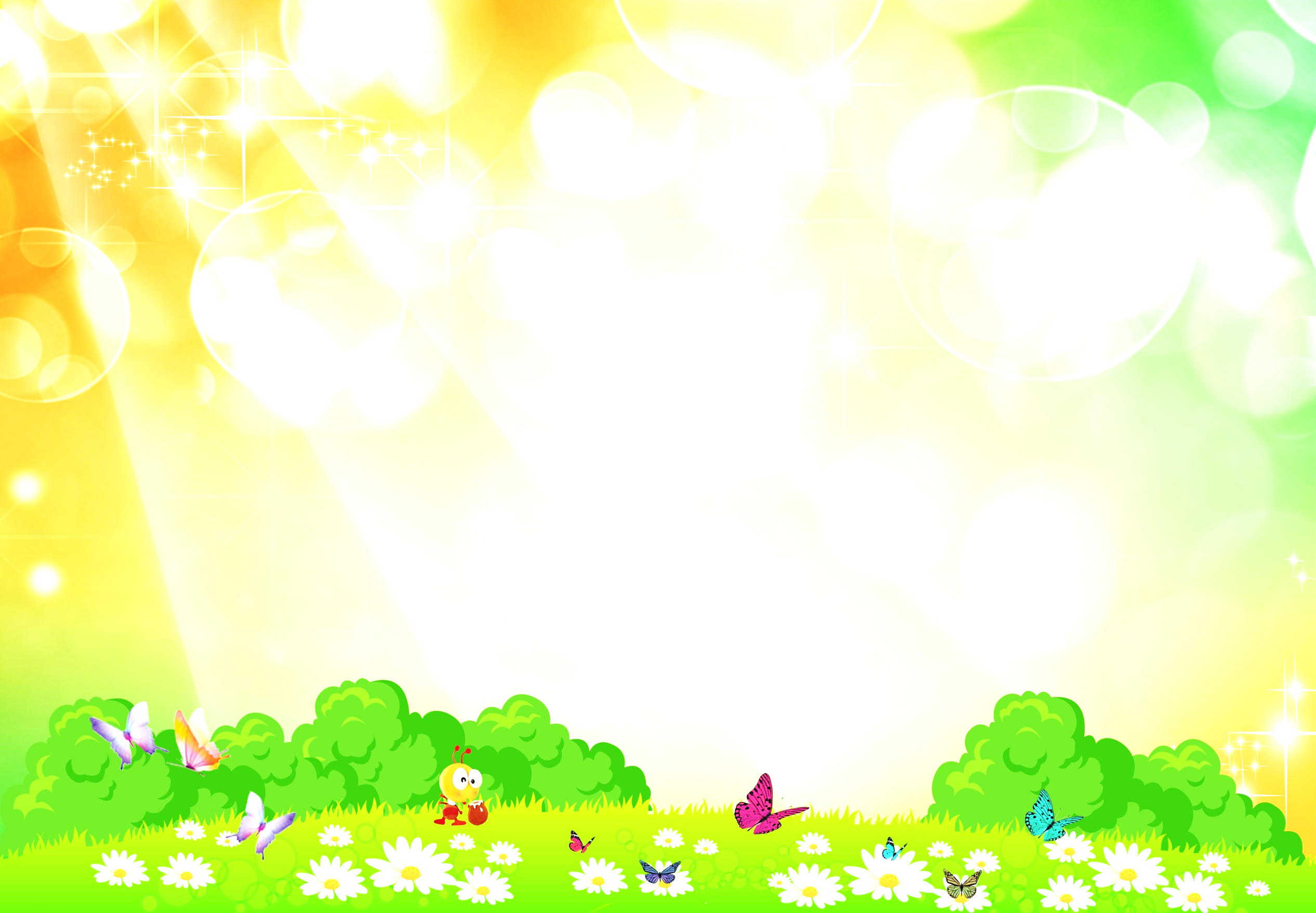 «Огородник и воробей»
Выбираются Огородник и Воробей. Остальные участники игры, взявшись за руки, образуют круг. На середину круга кладут орехи (яблоки, сливы и т. д.) — это «огород». В стороне, шагах в десяти, чертят кружок — «гнездо». Хоровод медленно движется по кругу, все поют:
Воробей маленький.  Серенький, удаленький, 
По двору шныряет, крошки собирает; В огороде ночует, ягоды ворует.
Воробей бежит в круг (ребята, подымая и опуская руки, впускают и выпускают его), берёт один орех и старается унести его в «гнездо». Огородник сторожит за кругом и, как только Воробей выбегает из круга, начинает его ловить. Если Воробью удастся положить орех в «гнездо», он снова играет. Пойманный же Воробей меняется ролью с одним из участников. Но перед этим он должен откупиться от Огородника и выполнить желания хоровода, например спеть, сплясать и т. д. При этом ему поют:
Уж век воробышку не лётывать,  в огороде ягод не клёвывать, На дубовой тычинке не сиживать. А ты, воробышек, садись на лужочек, А ты, серенький, садись во кружочек.  Не пора ли тебе встать и полетать, В хороводе нашем поплясать!
В конце игры подсчитывают, какой воробей принёс больше всех орехов в «гнездо». Его объявляют победителем и в награду отдают все орехи.
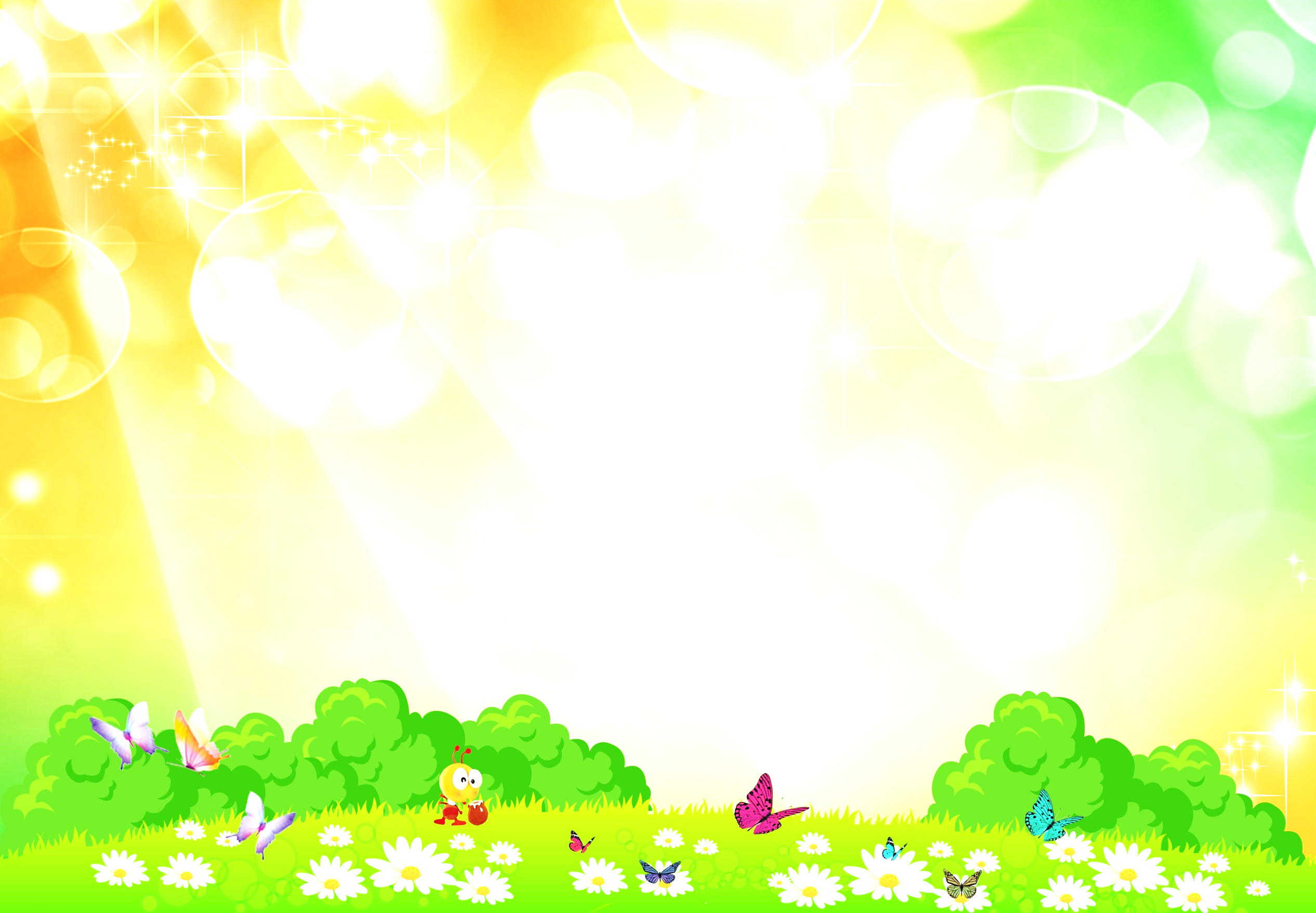 «Дедушка Водяной»
Дедушка Водяной Что сидишь ты под водойВыгляни на чуточкуНа одну минуточку.

(В центре круга сидит на корточках ребенок. Он - Водяной. Дети идут вокруг него хороводным шагом, тихо произносят слова, по окончании слов останавливаются .Ребенок встает, закрывает глаза, воспитатель подводит его к другому ребенку и он на ощупь определяет, к кому подошел, называет его имя. Если угадал, то садится угаданный ребенок. Игра начинается снова)

Вариант для девочки:
Бабушка ВодянаяЧто сидишь ты и моргаешьВыгляни на чуточкуНа одну минуточку.
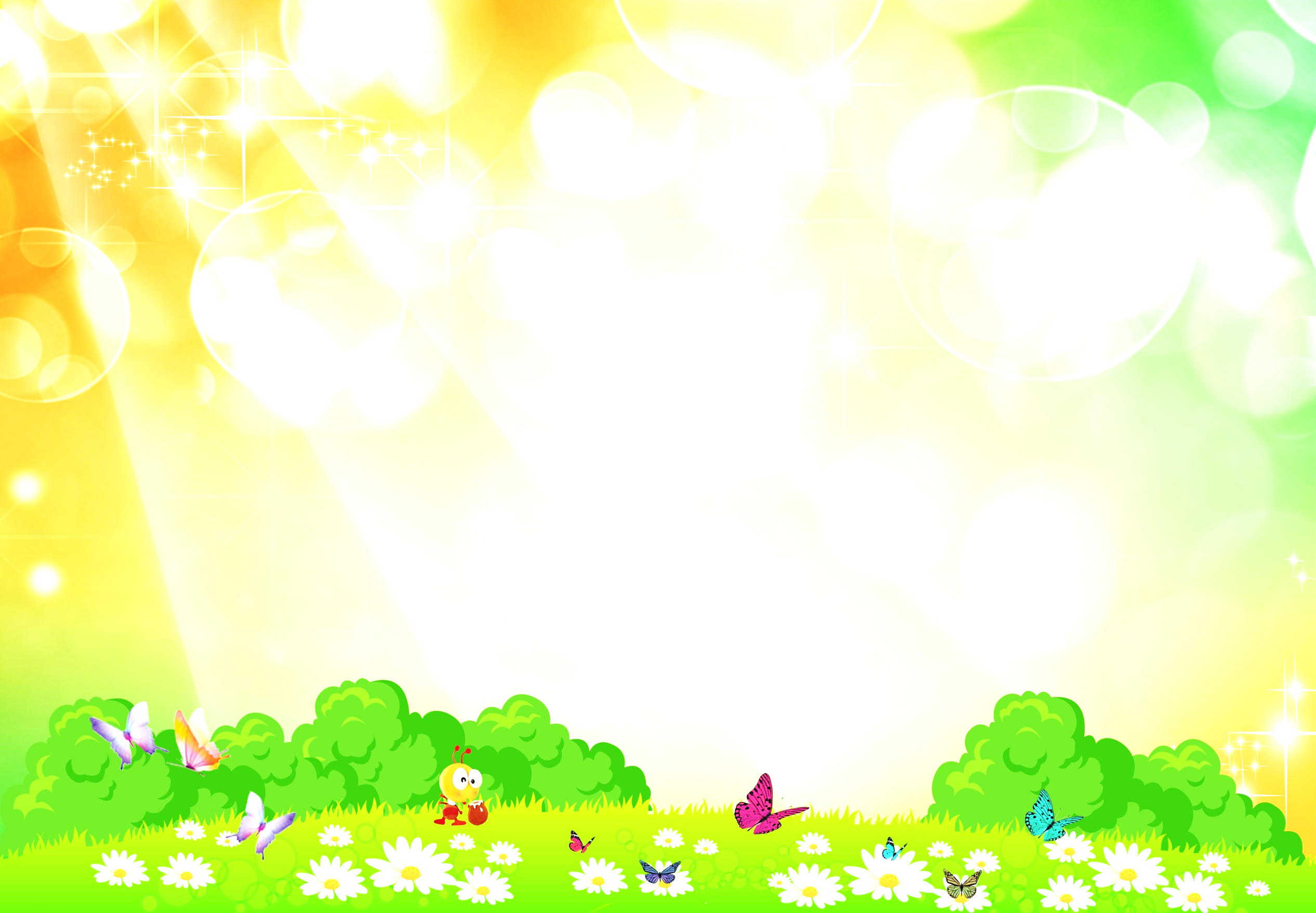 «Иголка, нитка и узелок»
Игроки становятся в круг и берутся за руки. Считалкой выбирают «Иголку», «Нитку» и «Узелок».
Герои друг за другом то забегают в круг, то выбегают из него. Если же «Нитка» или «Узелок» оторвались (отстали или неправильно выбежали, вбежали в круг), то эта группа считается проигравшей. Выбираются другие герои.
Выигрывает та тройка, в которой дети двигались быстро, ловко, не отставая друг от друга.
Правила игры. «Иголку», «Нитку», «Узелок» надо впускать и выпускать из круга, не задерживая, и сразу же закрывать круг.
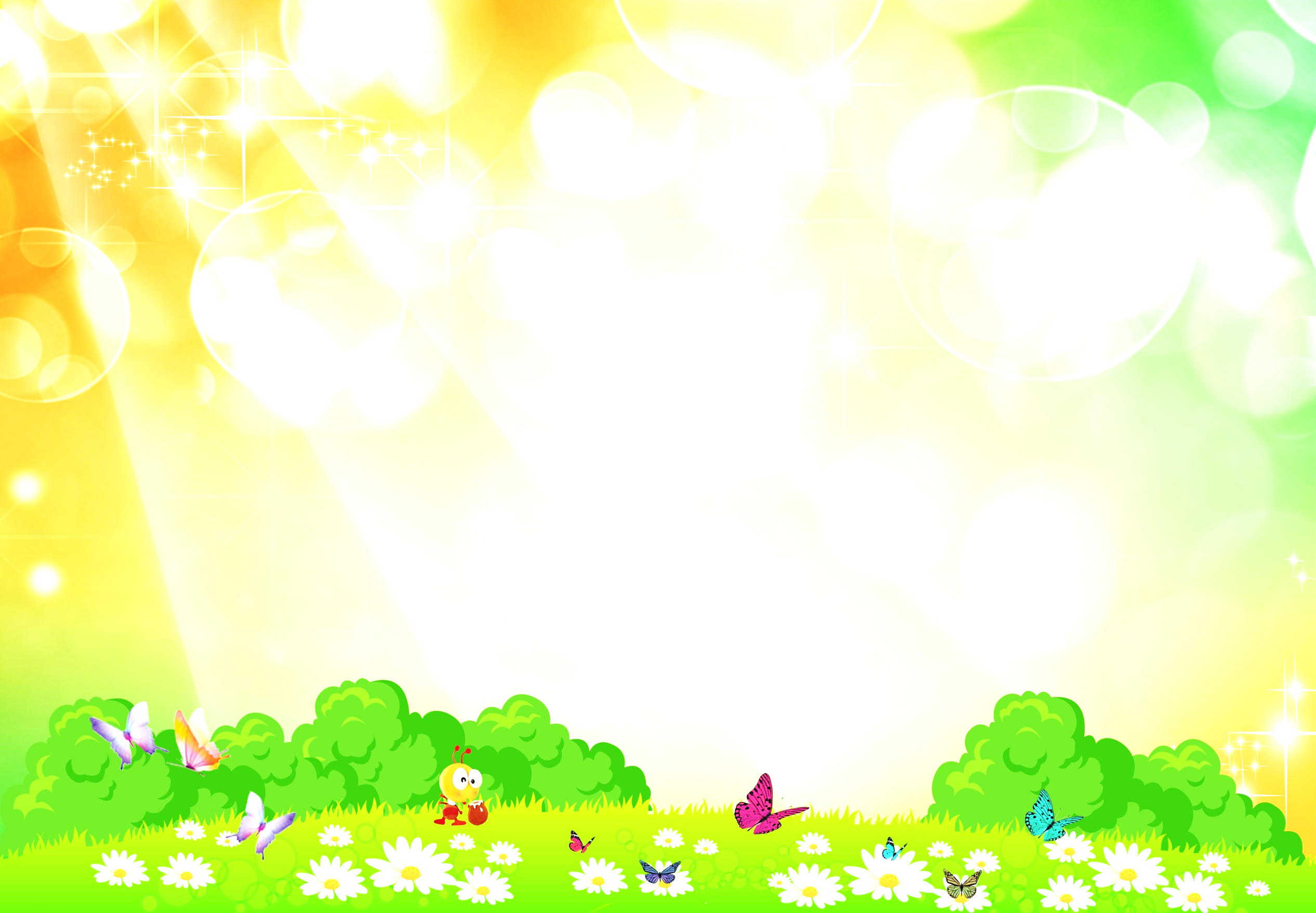 «Колпачок»
В центре круга сидит на корточках ребенок. Дети идут хороводным шагом, произнося слова:Колпачок, колпачок, маленькие ножки, красные сапожки.Мы тебя поили
(Грозят пальцем)
Мы тебя кормили 
(Грозят другой рукой)На ноги поставили
(Пподнимают руки вверх, ребенок в центре встает)Танцевать заставили. 
Танцуй, сколько хочешь, 
(Ребенок выполняет танцевальные движения)Выбирай, кого захочешь, поклониться не забудь выбирай кого-нибудь.
(Ребенок подходит к выбранному ребенку, кланяется ему и выводит в центр круга.)Игра повторяется с другим ребенком.
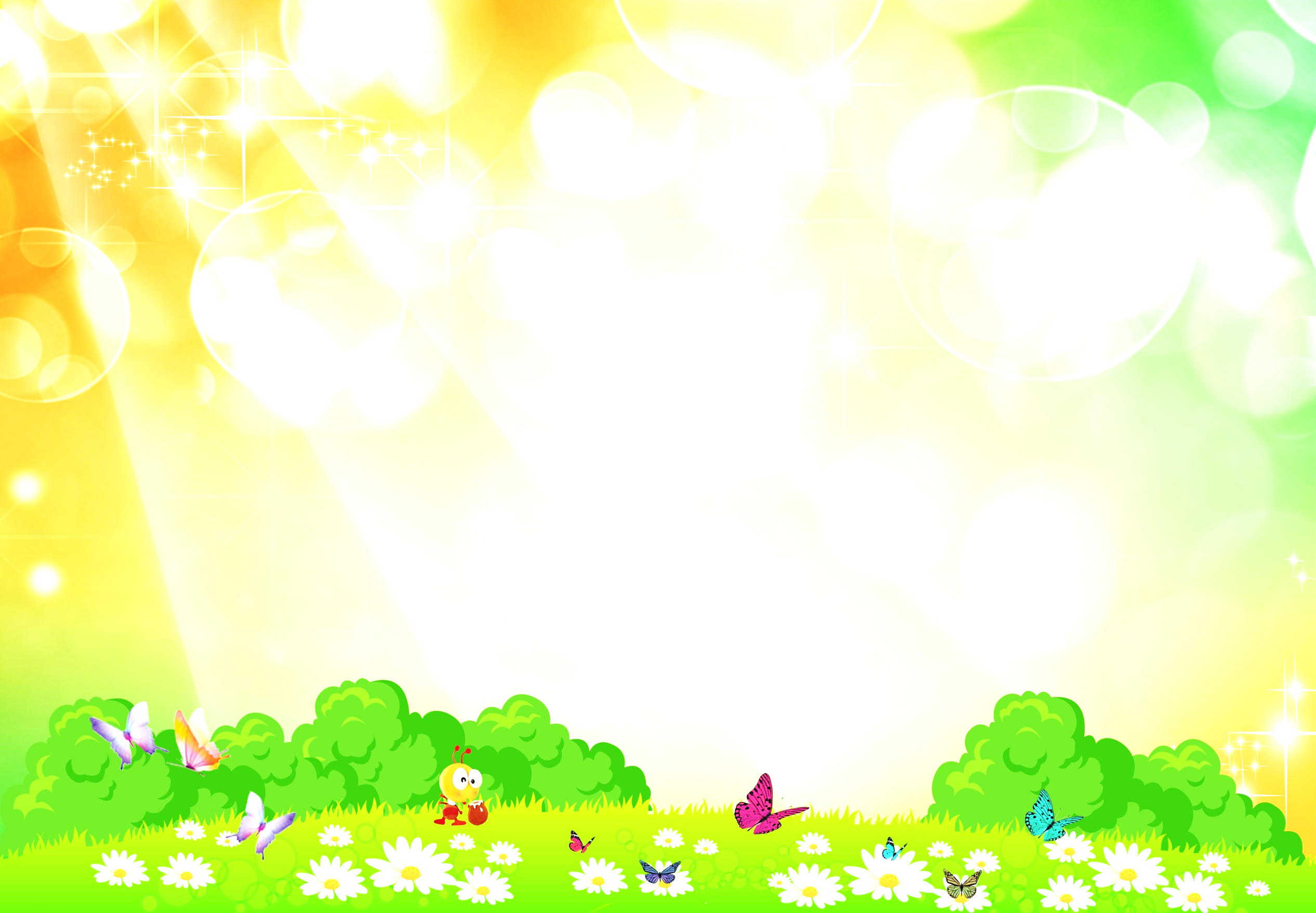 «Хоровод»
Игру лучше проводить на траве. Дети стоят в кругу и держатся за руки.Вокруг розовых кустов, Среди травок и цветов,Кружим, кружим хоровод.(Дети идут по кругу)До того мы закружились, что на землю повалились.Бах!(Приседают или опускаются на землю)Вокруг розовых кустов,Среди травок и кустов,Водим, водим хоровод.(Дети идут в другую сторону)Как заканчиваем круг.Дружно прыгаем все мы вдруг.Прыг!(Останавливаются и подпрыгивают на месте)
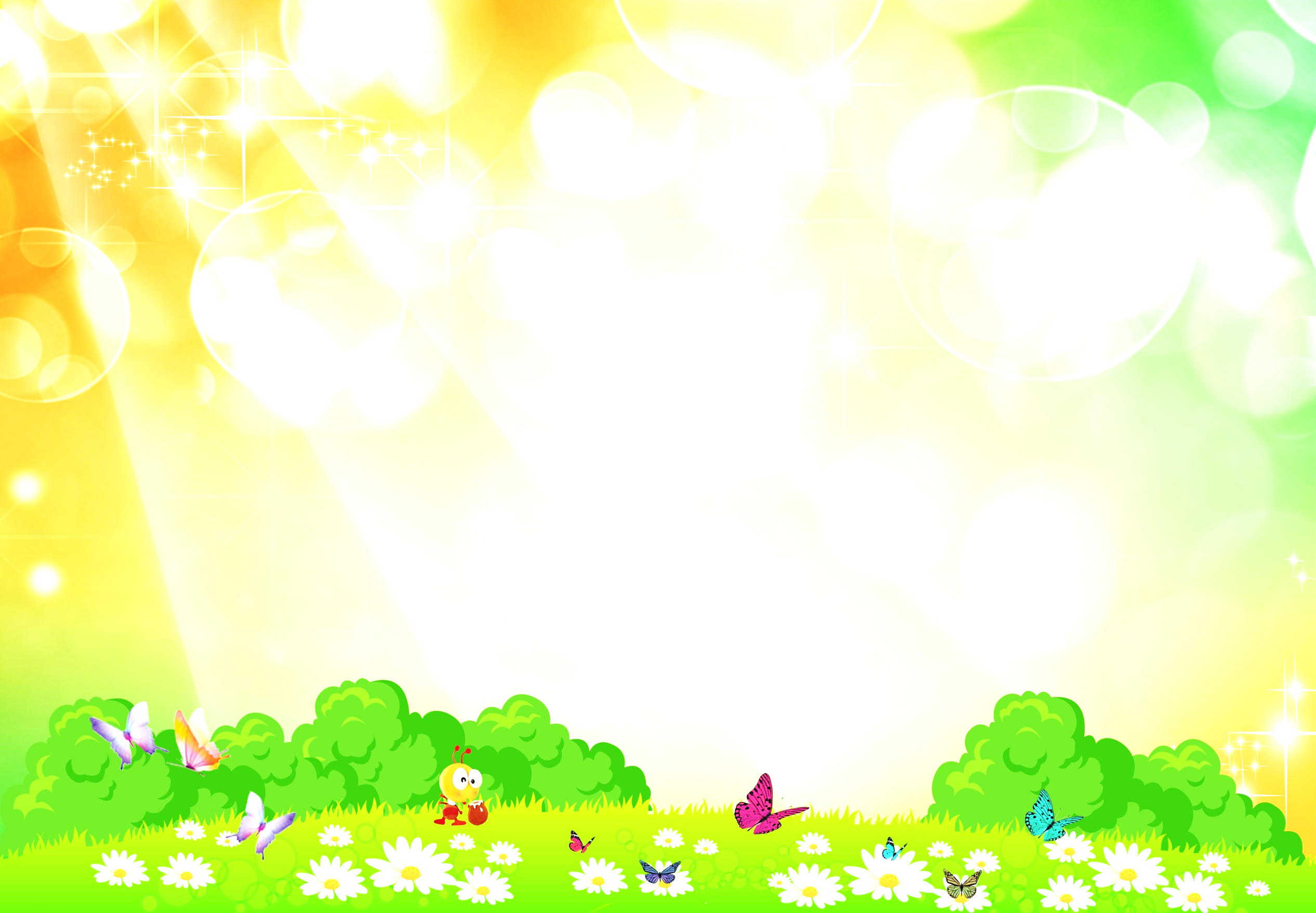 «Каблучок»
(1)За руки друзей берём, вместе хоровод ведём(2)А весёлый каблучок, цок по полу, цок-цок-цок(3)За руки друзей берём, вместе хоровод ведём
(4)Прыгай-прыгай веселей, прыгай - ножек не жалей
(5)А весёлый каблучок, цок по полу, цок-цок-цок(6)Прыгай-прыгай веселей, прыгай - ножек не жалей
(7)Гляньте - пальчики у нас, тоже все пустились в пляс(8)А весёлый каблучок, цок по полу, цок-цок-цок(9)Гляньте - пальчики у нас, тоже все пустились в пляс
(10)И опять идёт-идёт наш весёлый хоровод…

Встаём в хоровод. 1 - идём по кругу хороводным шагом.2, 5, 8 - поворачиваемся лицом в круг и, не отпуская рук, выставляем ножки на каблук.3, 10 – ведём хоровод4, 6- подпрыгиваем на месте.7, 9 - выполняем движение «фонарики» или сжимаем-разжимаем кулачки.